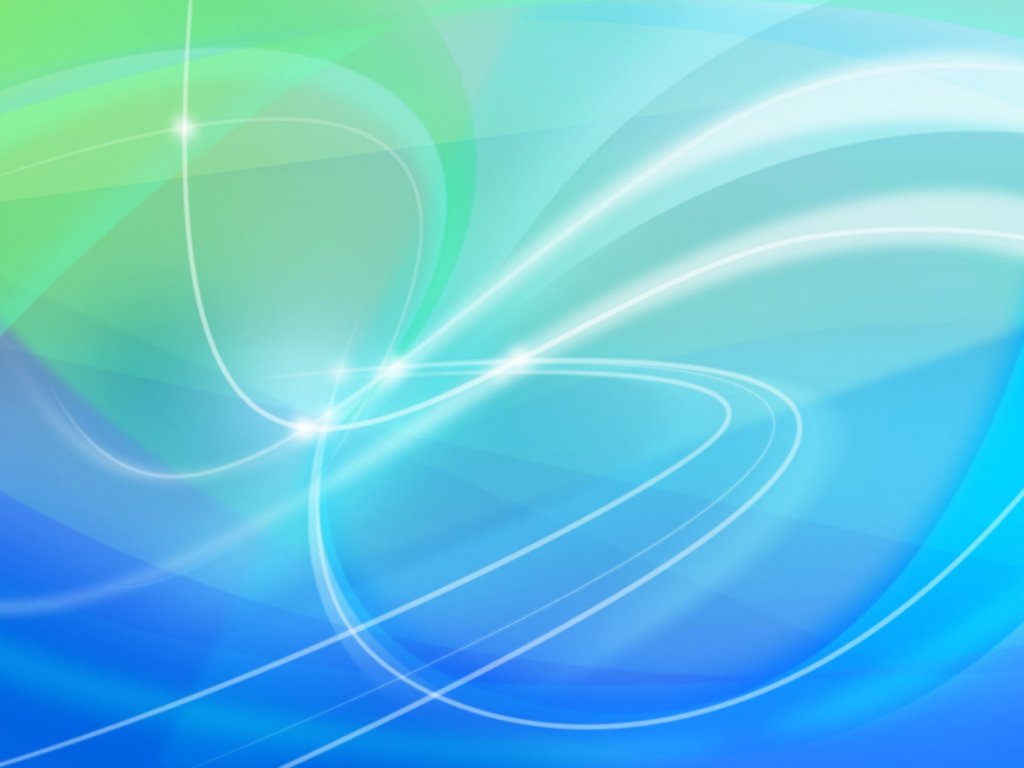 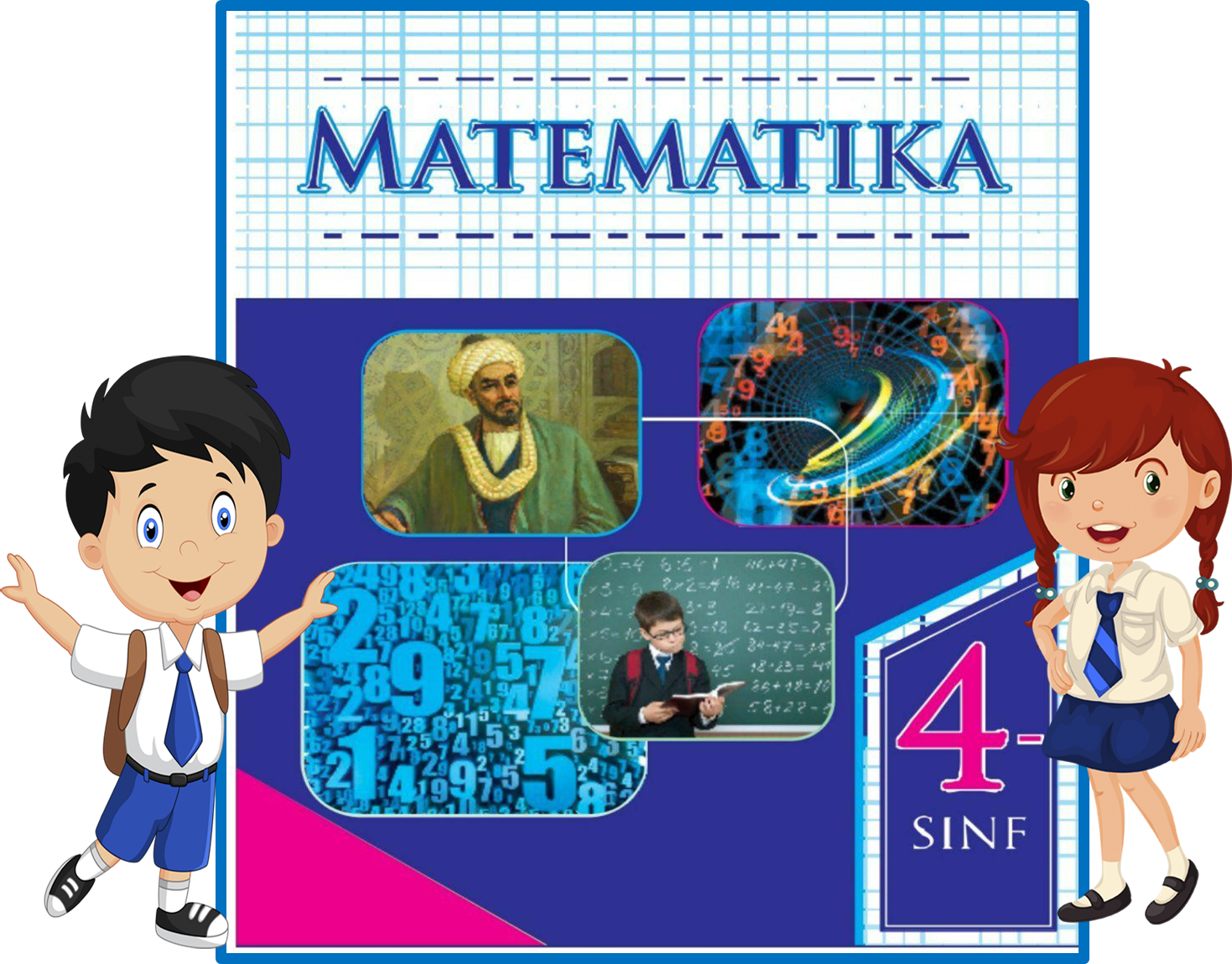 aim.uz
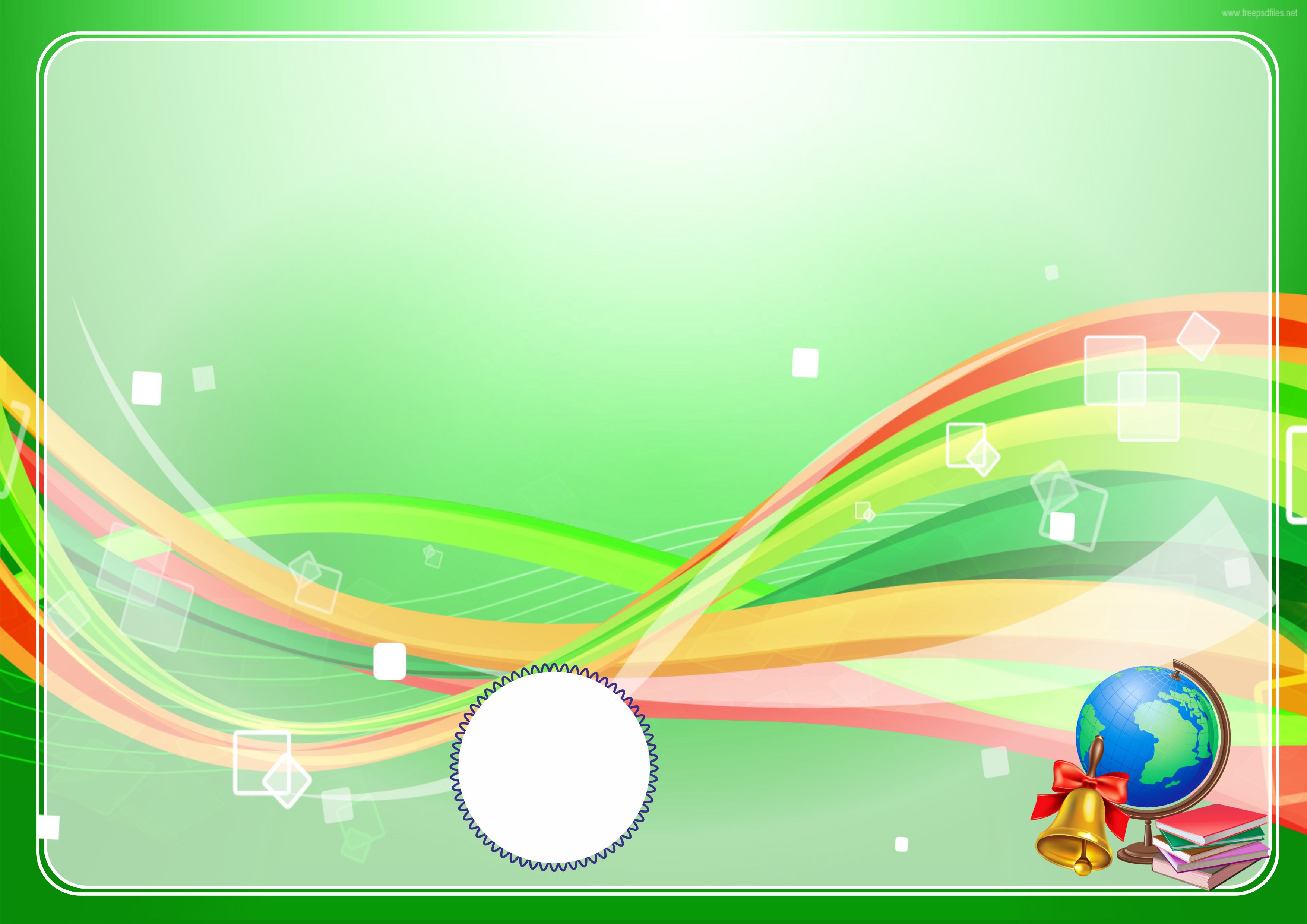 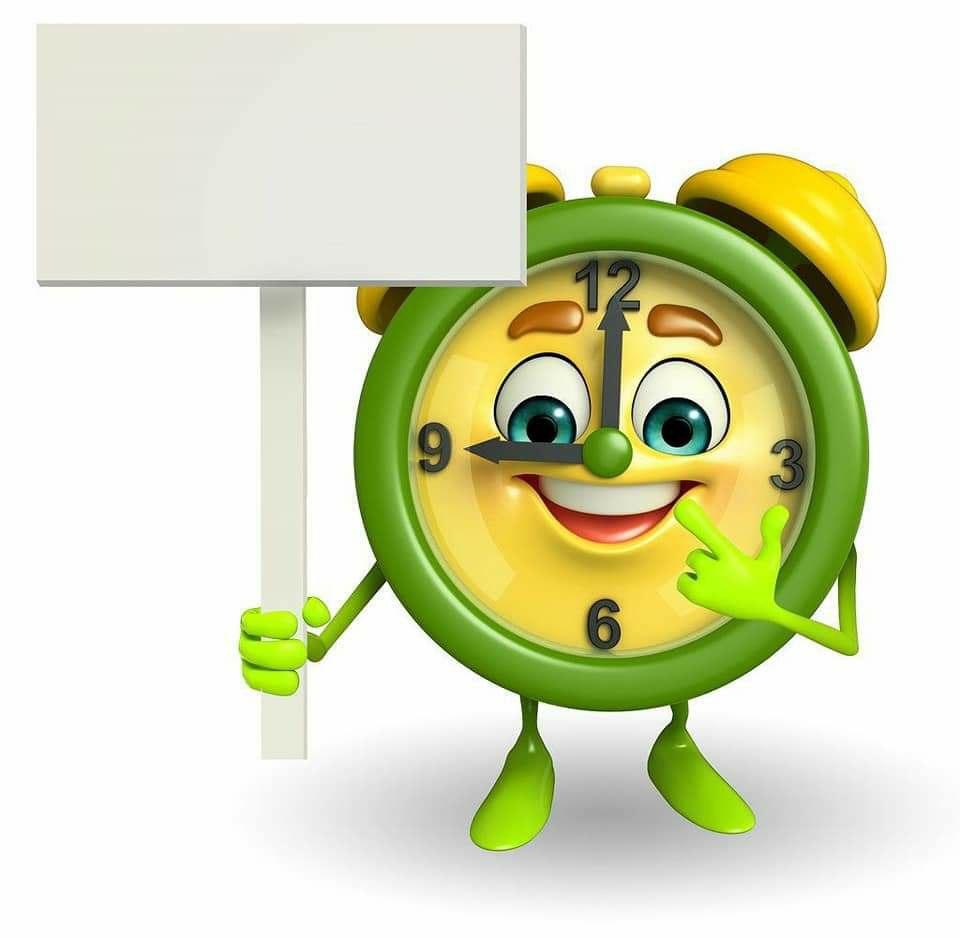 Mavzu: 
Ko‘p xonali sonni  ikki xonali songa qoldiqli bo‘lish
99-100-betlar
aim.uz
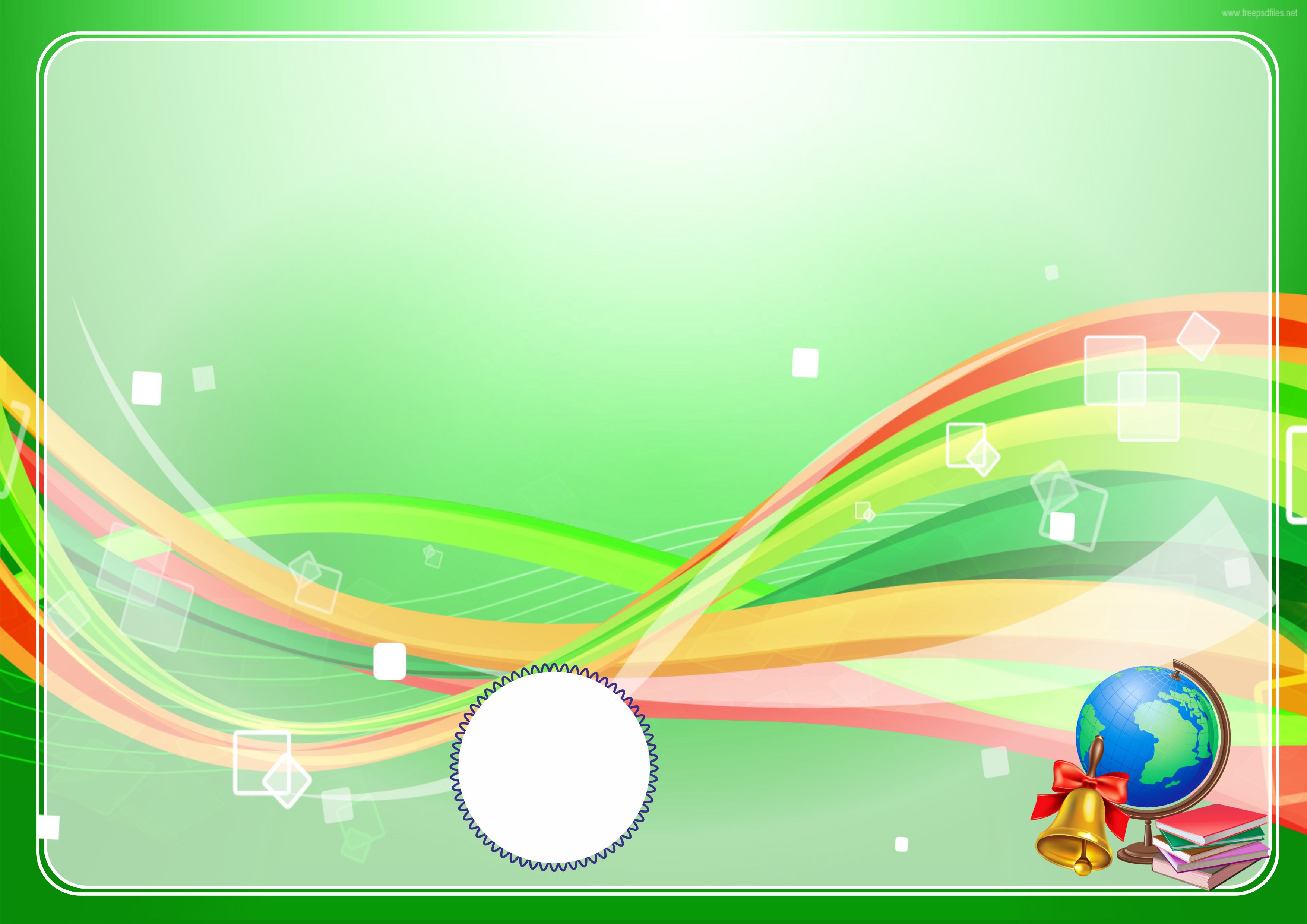 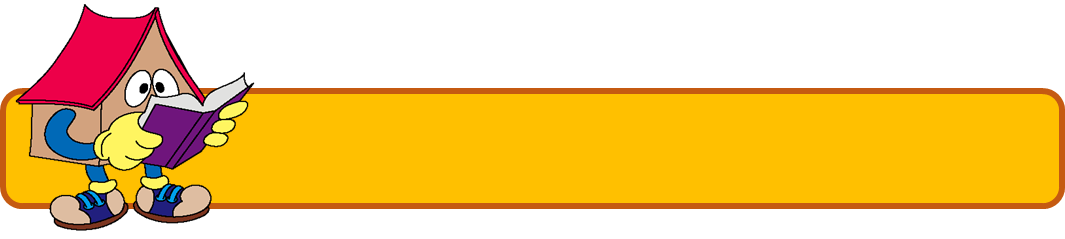 Mustaqil topshiriqni tekshirish (95-b).
5-topshiriq. 
17 052 : 28 =       
108 120 : 53 =        
5 085 : 565 =
14 700 : 42 =        
212 520 : 69 =        
7 128 : 891=
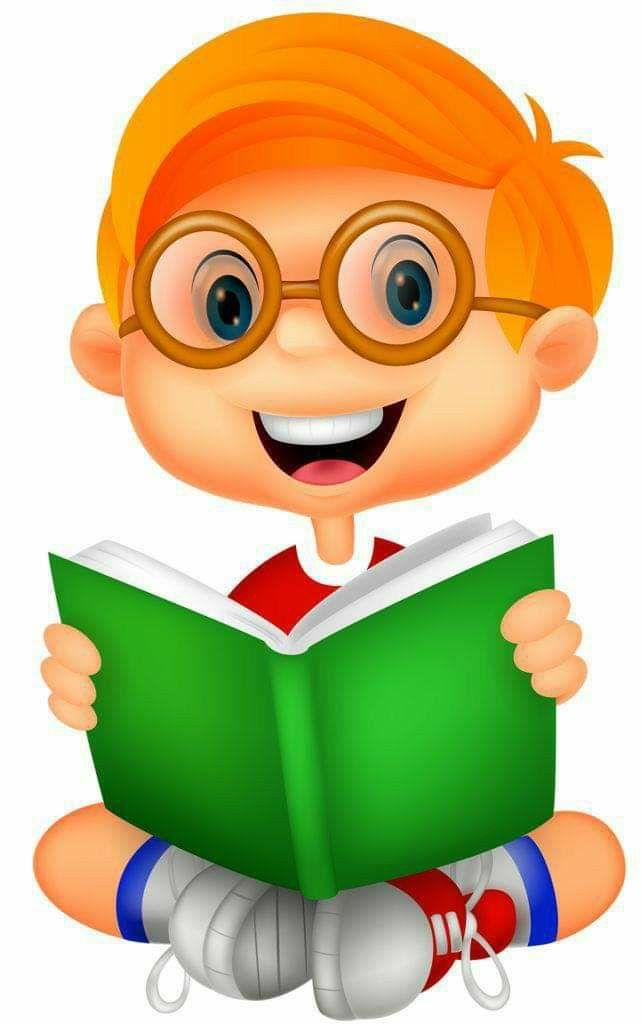 Javobingizni tekshirib 
oling.
609
2040
9
350
3080
8
aim.uz
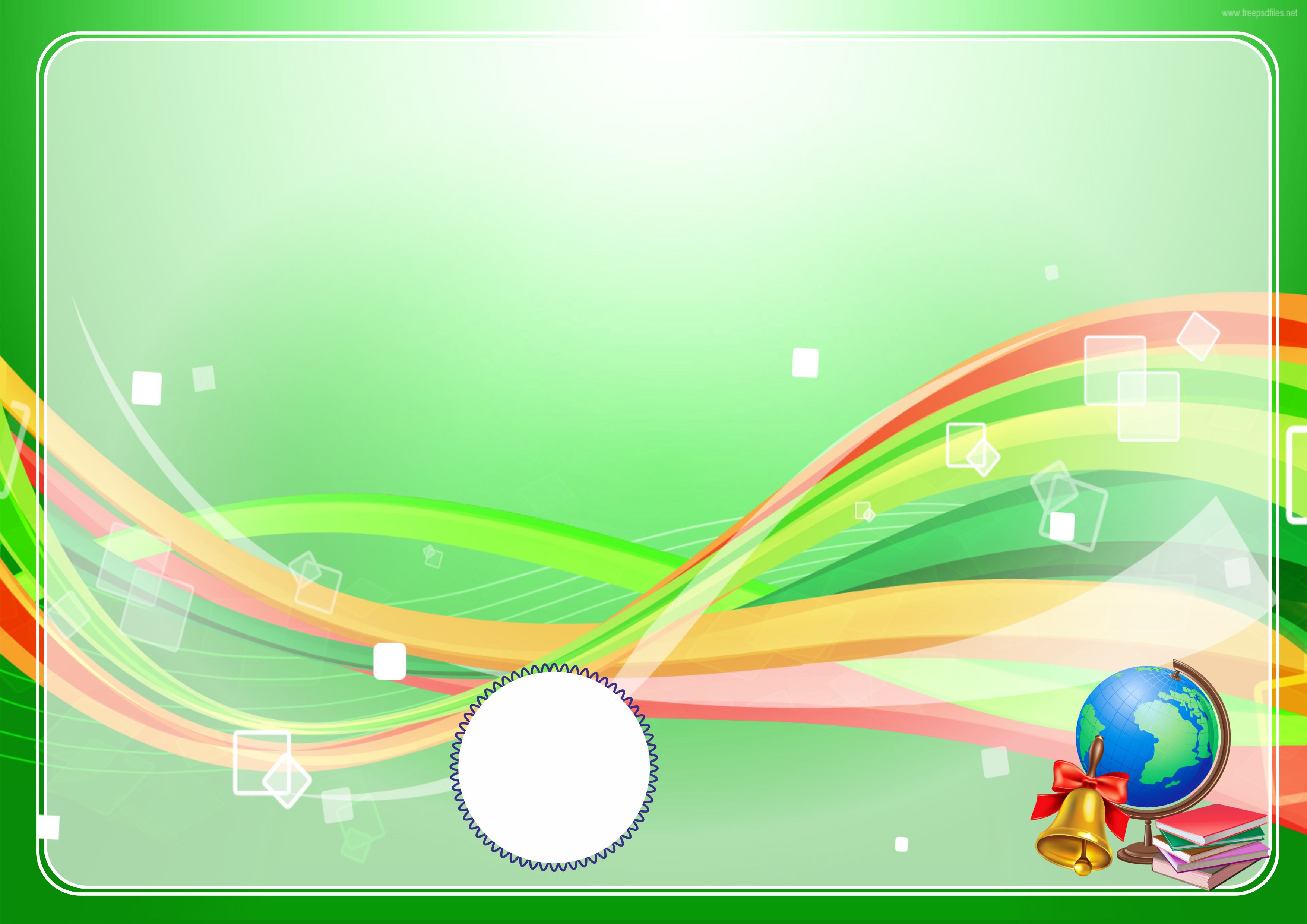 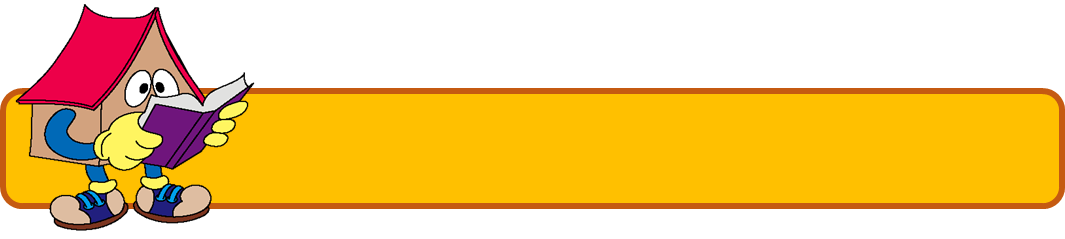 Mustaqil topshiriq (95-b).
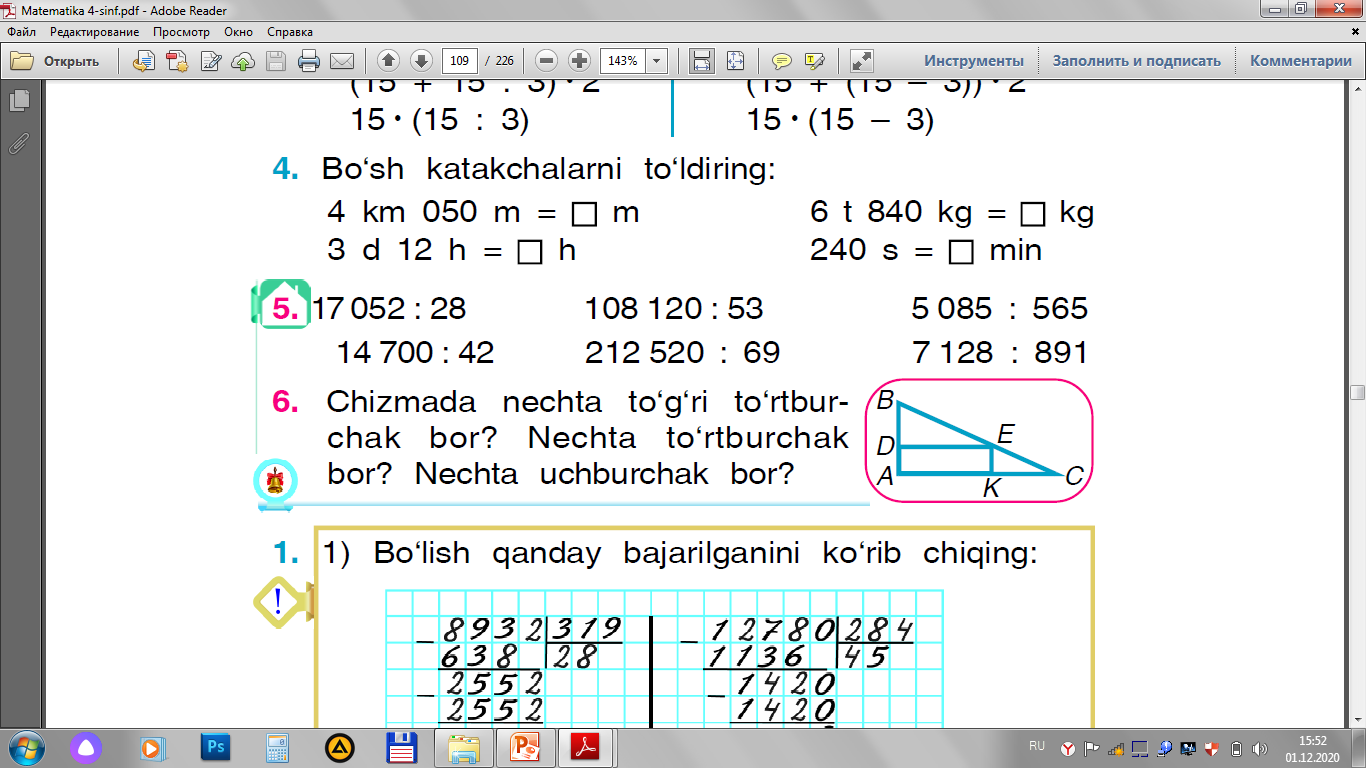 6-topshiriq. Chizmada nechta
 to‘g‘ri to‘rtburchak bor? Nechta to‘rtburchak bor? Nechta uchbur-chak bor?
Javob:
1) ADEK – to‘g‘ri to‘rtburchak
2) ABEK va ADEC  –  to‘rtburchak
3) ABC, DBE, KEC  –  uchburchak
aim.uz
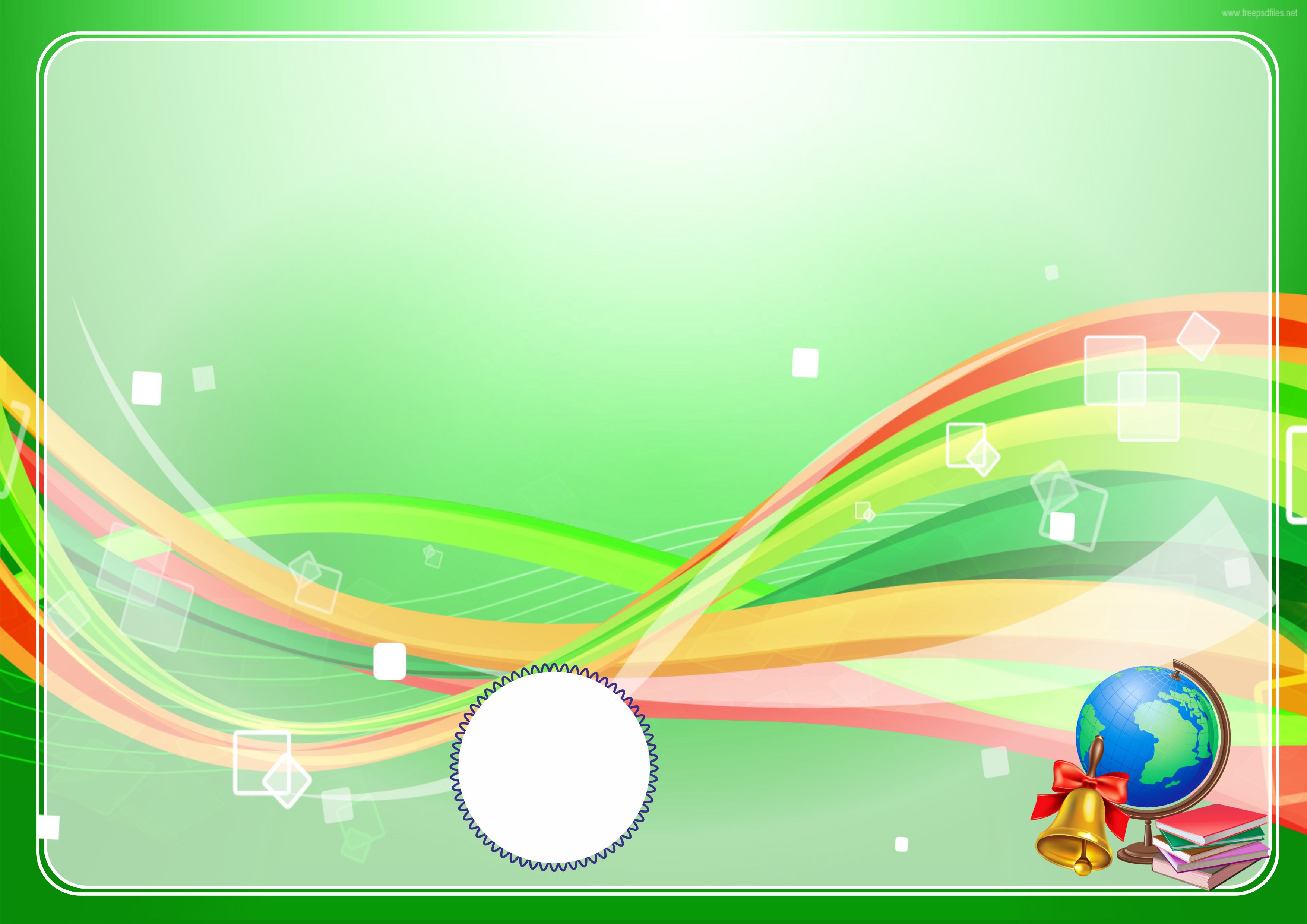 1-topshiriq. Qoldiqli bo‘lish qanday bajarilganini tushuntiring:
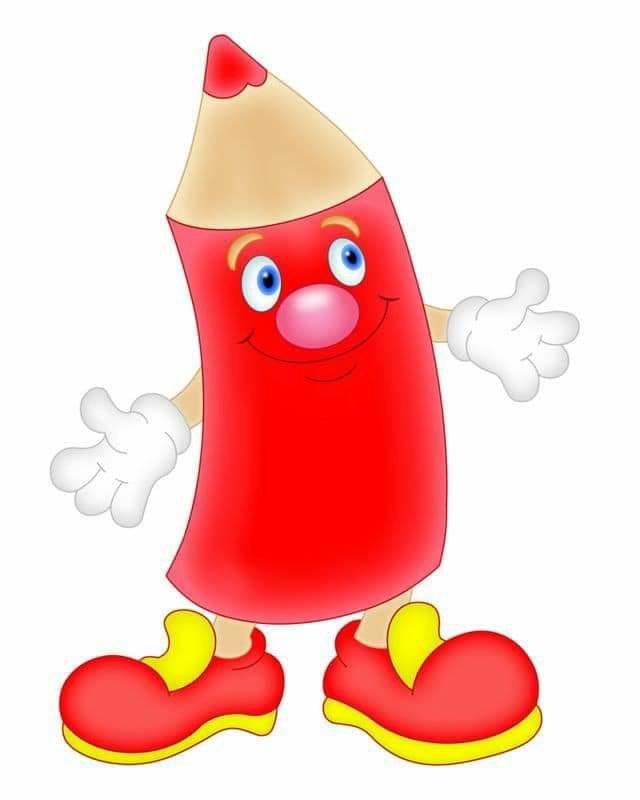 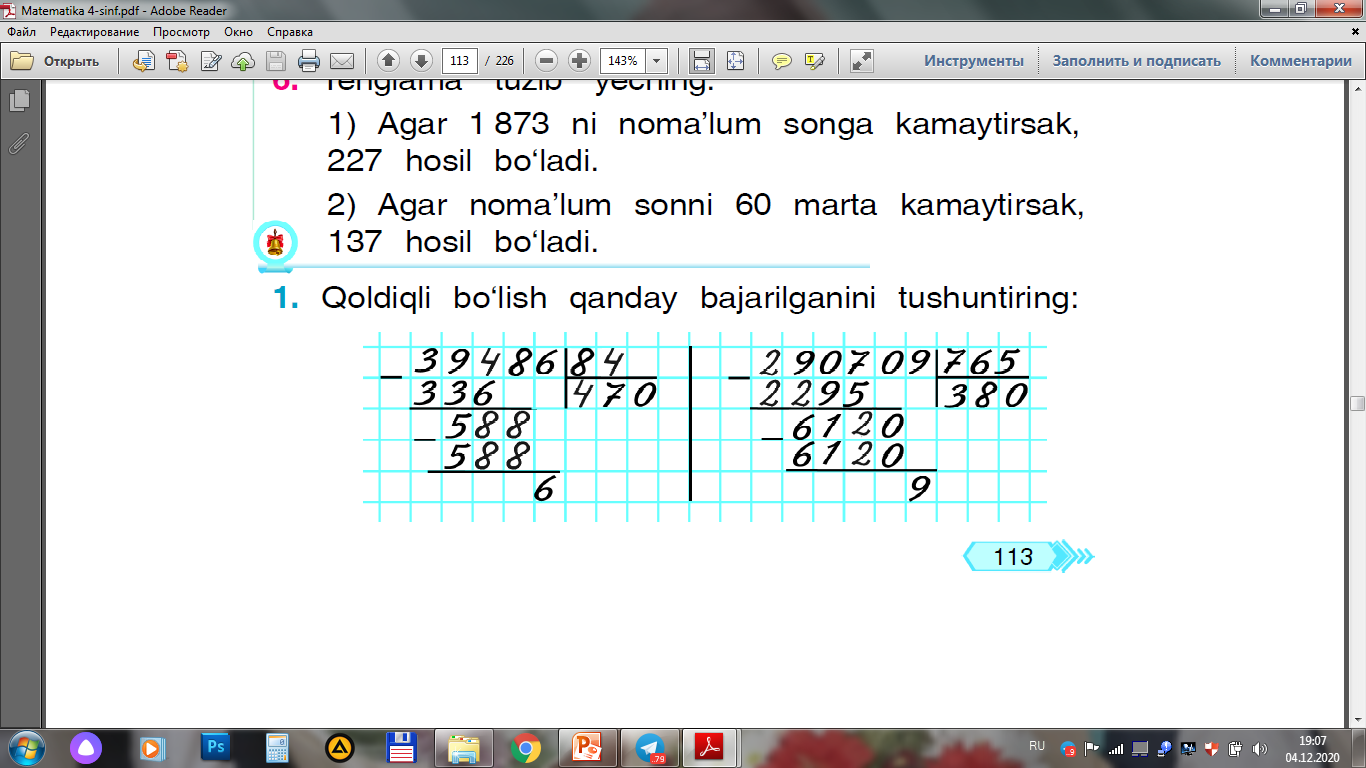 aim.uz
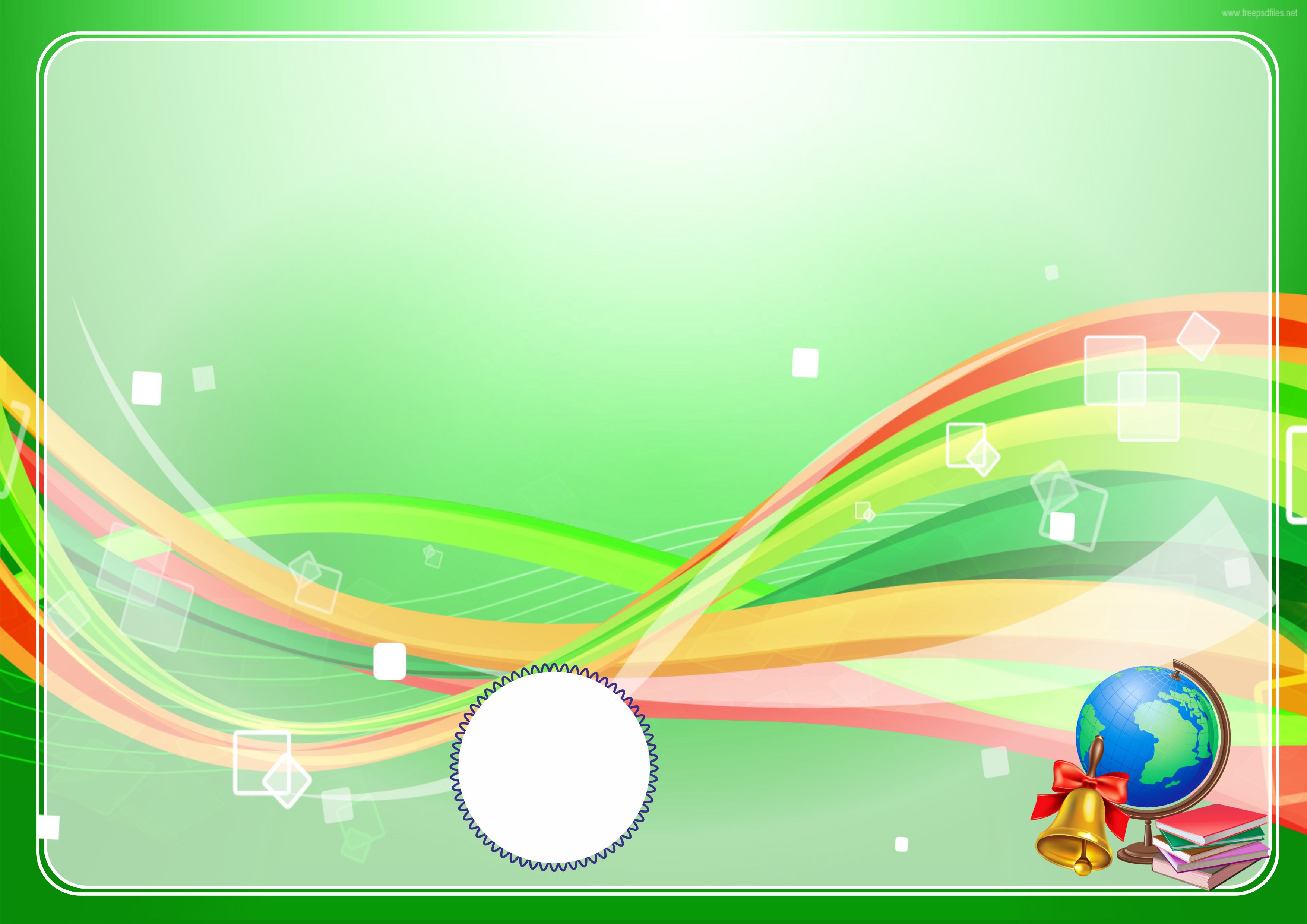 1-topshiriq. Qoldiqli bo‘lish qanday bajarilganini tushuntiring:
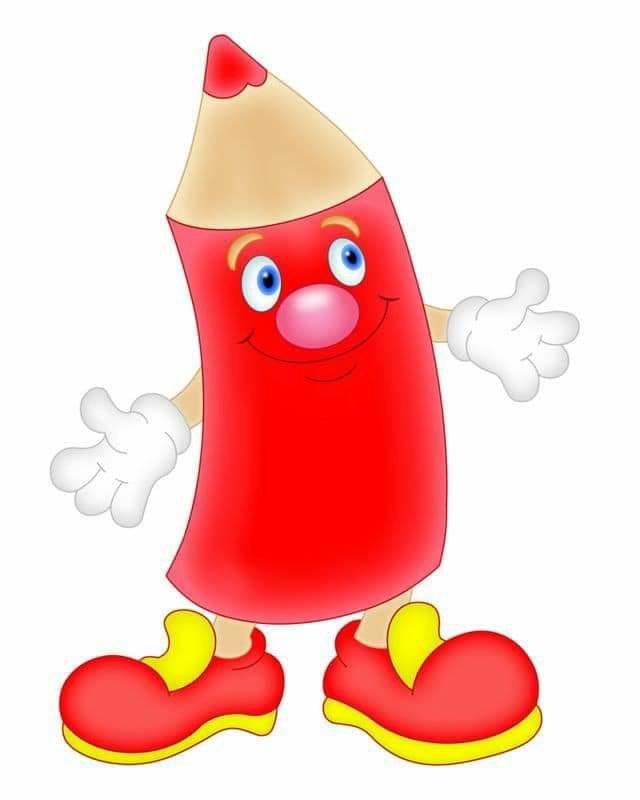 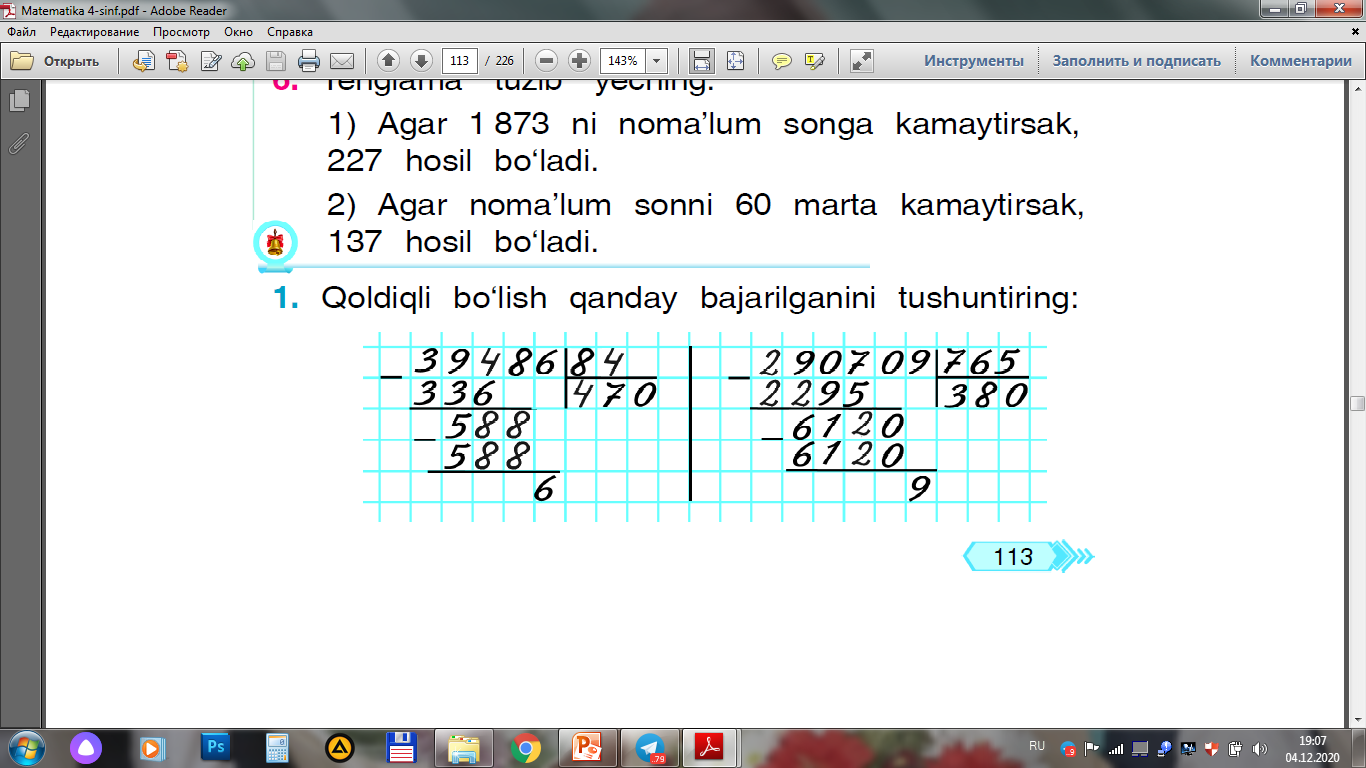 aim.uz
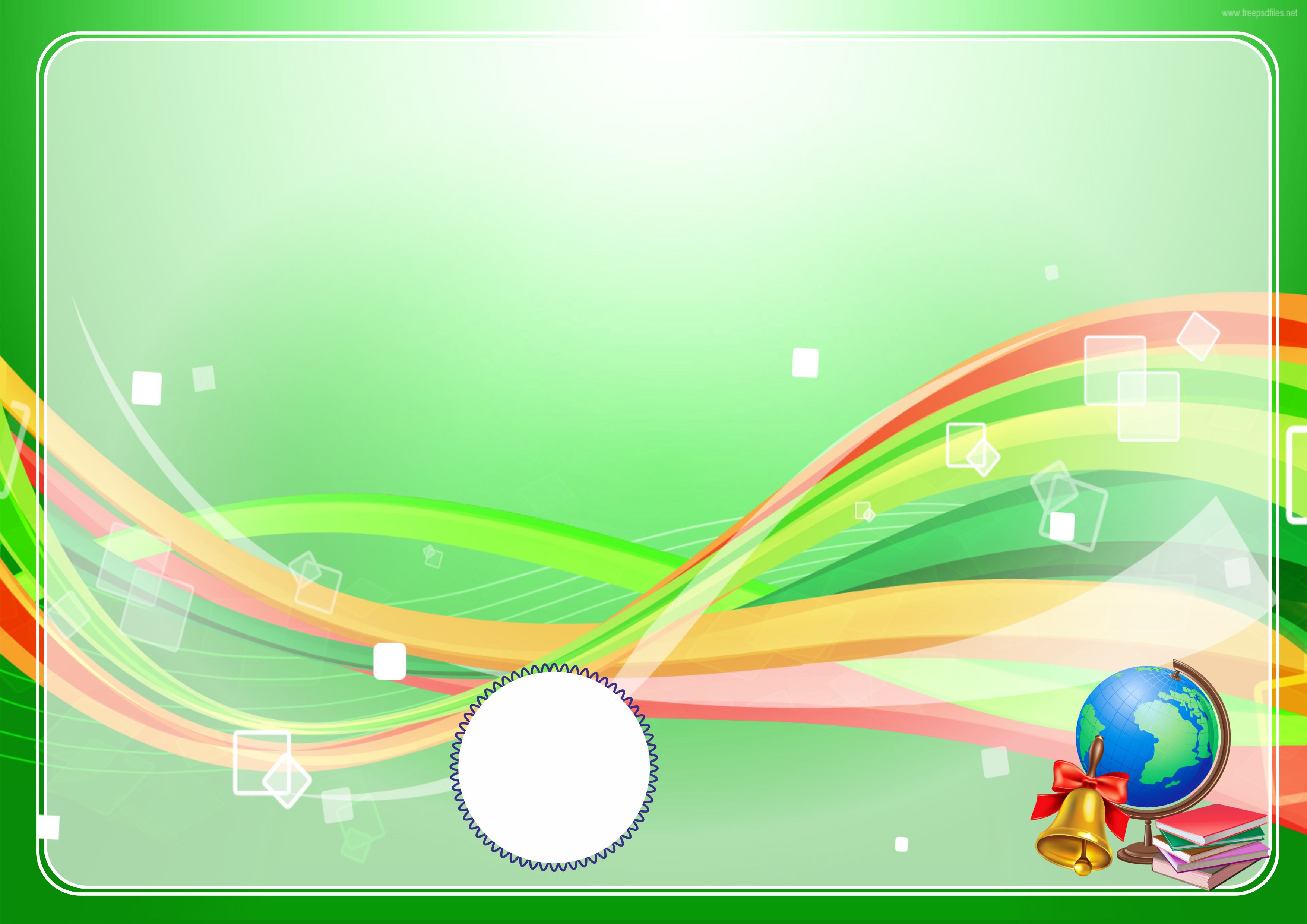 2-topshiriq
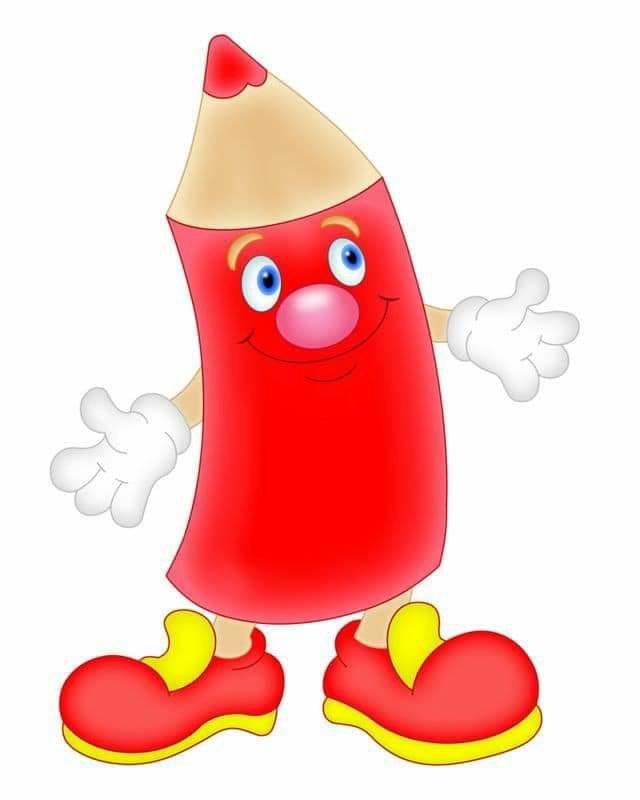 Qoldiqli
 bo‘lishni
mustaqil 
bajaring.
133 253 : 47    
835 679 : 214     
715 536 : 345
aim.uz
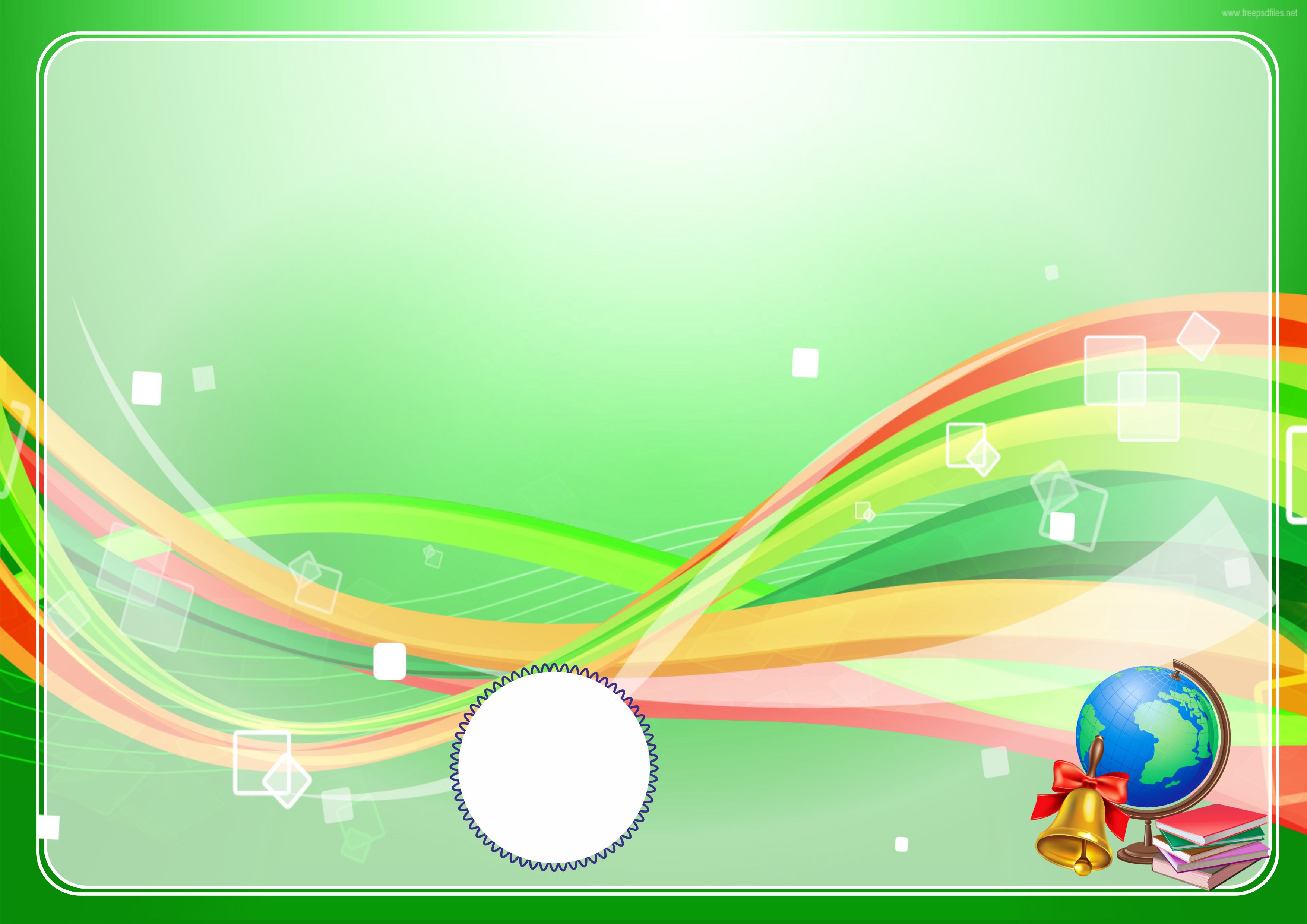 3-topshiriq. 
Bichiqchilar 1 oy davomida 
7236 dm2 charmni tejab qolishdi. Agar  har  bir  juft  poyabzalga 18 dm2 charm sarflansa, tejalgan charm hisobiga yana necha juft poyabzal tikish mumkin?
Masalani
mustaqil 
bajaring.
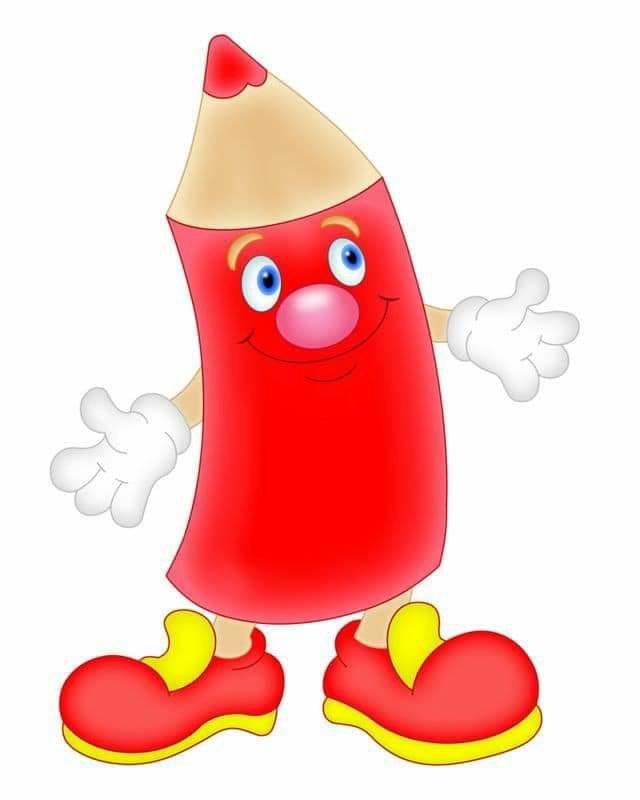 aim.uz
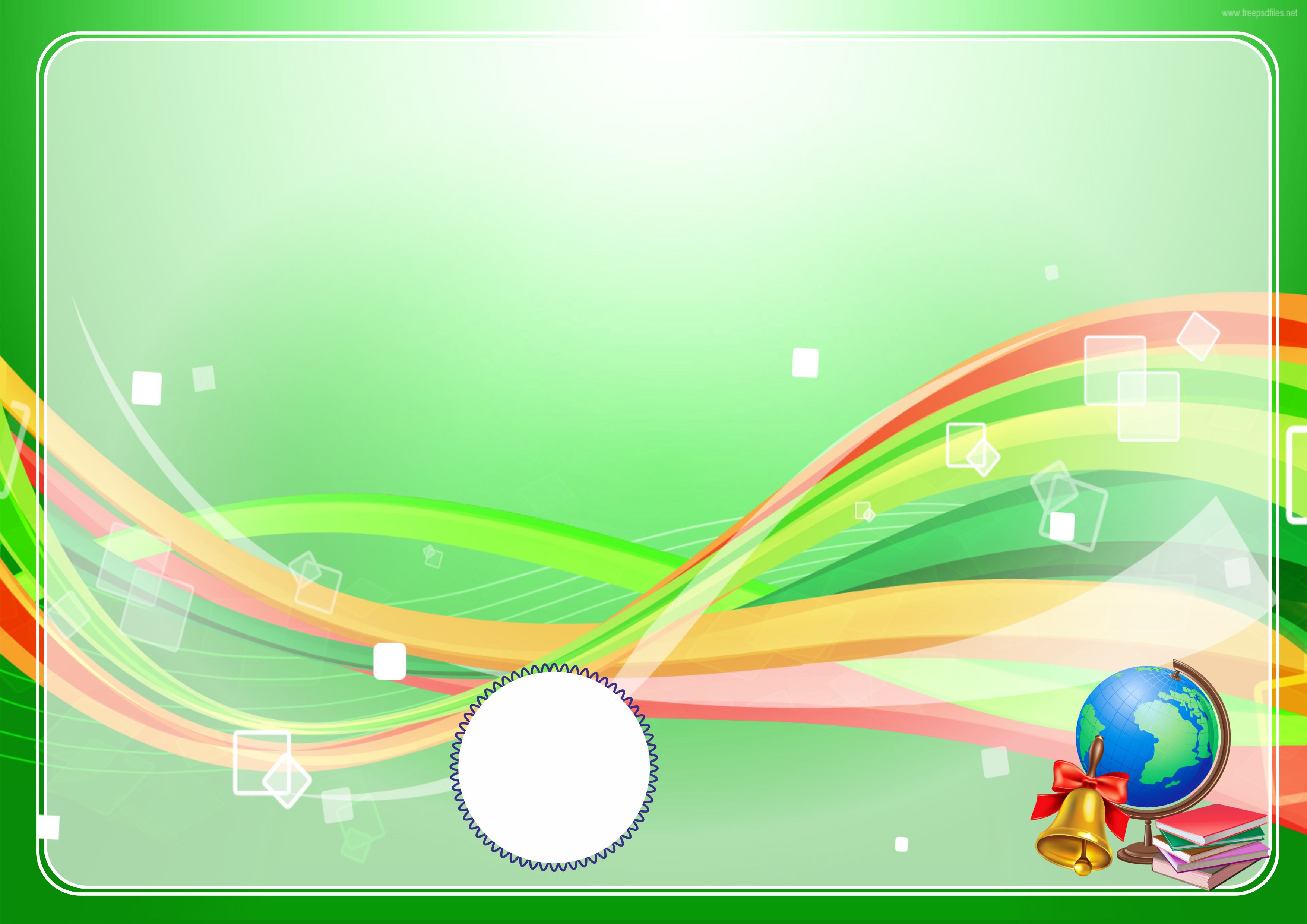 4-topshiriq
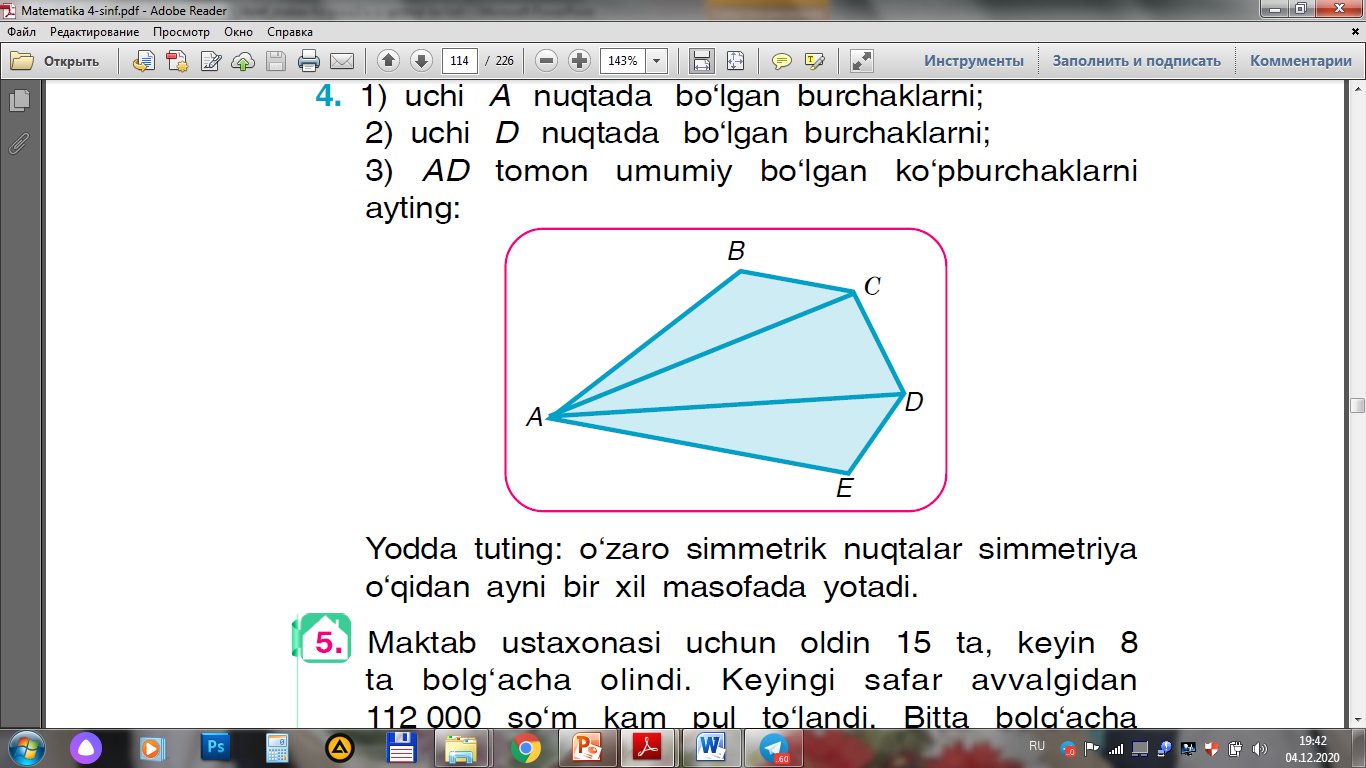 1) uchi A nuqtada bo‘lgan burchaklarni;
2) uchi D nuqtada bo‘lgan burchaklarni;
3) AD tomon umumiy bo‘lgan  ko‘pburchak-
larni ayting
aim.uz
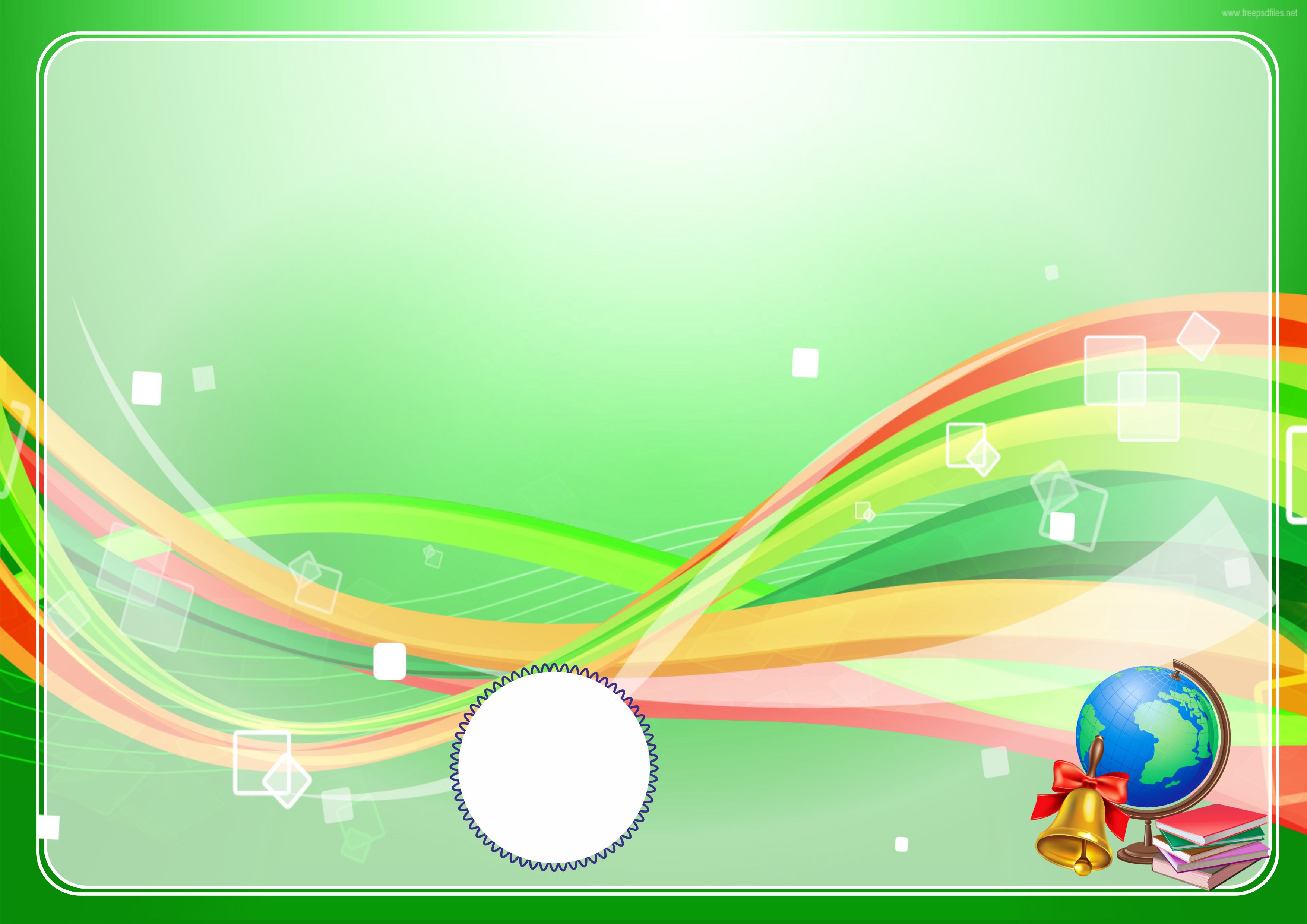 4-topshiriq
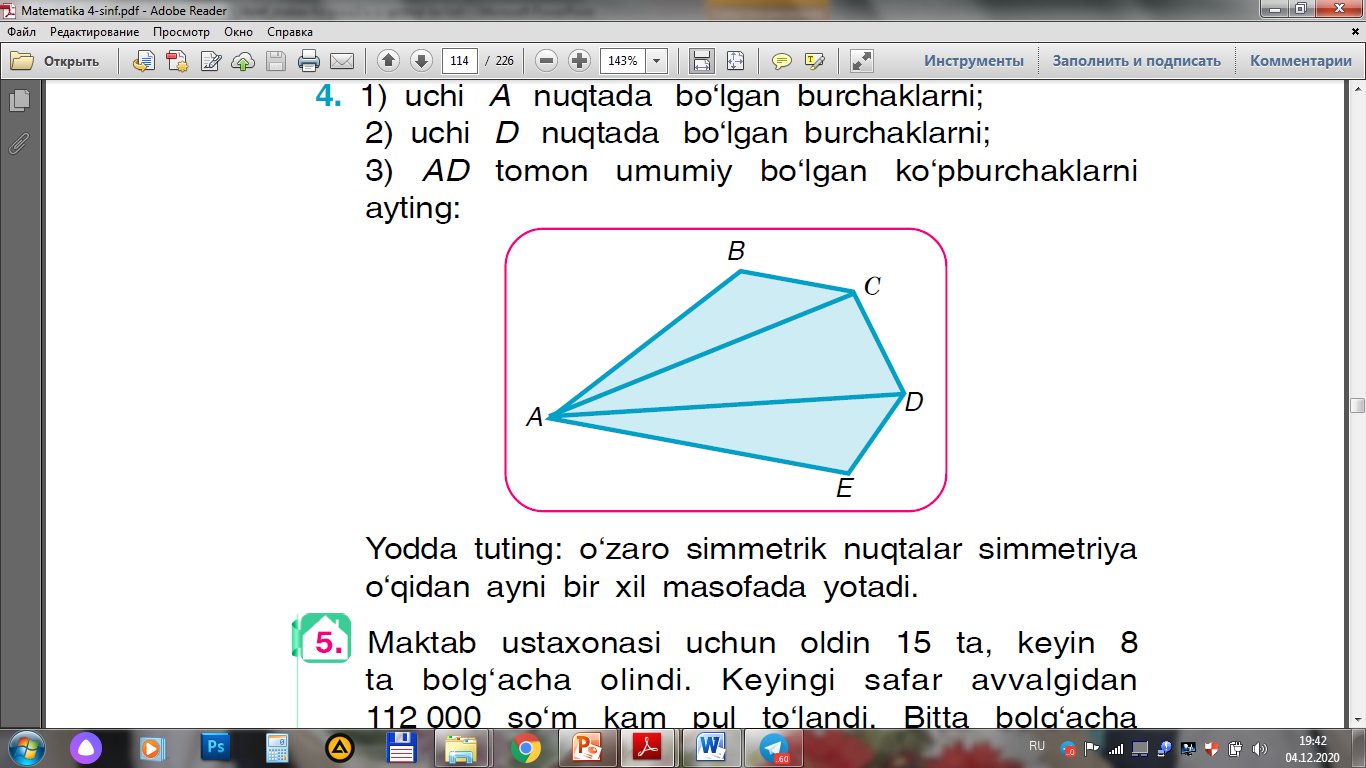 1) uchi A nuqtada bo‘lgan burchaklarni;
2) uchi D nuqtada bo‘lgan burchaklarni;
3) AD tomon umumiy bo‘lgan  ko‘pburchak-
larni ayting
aim.uz
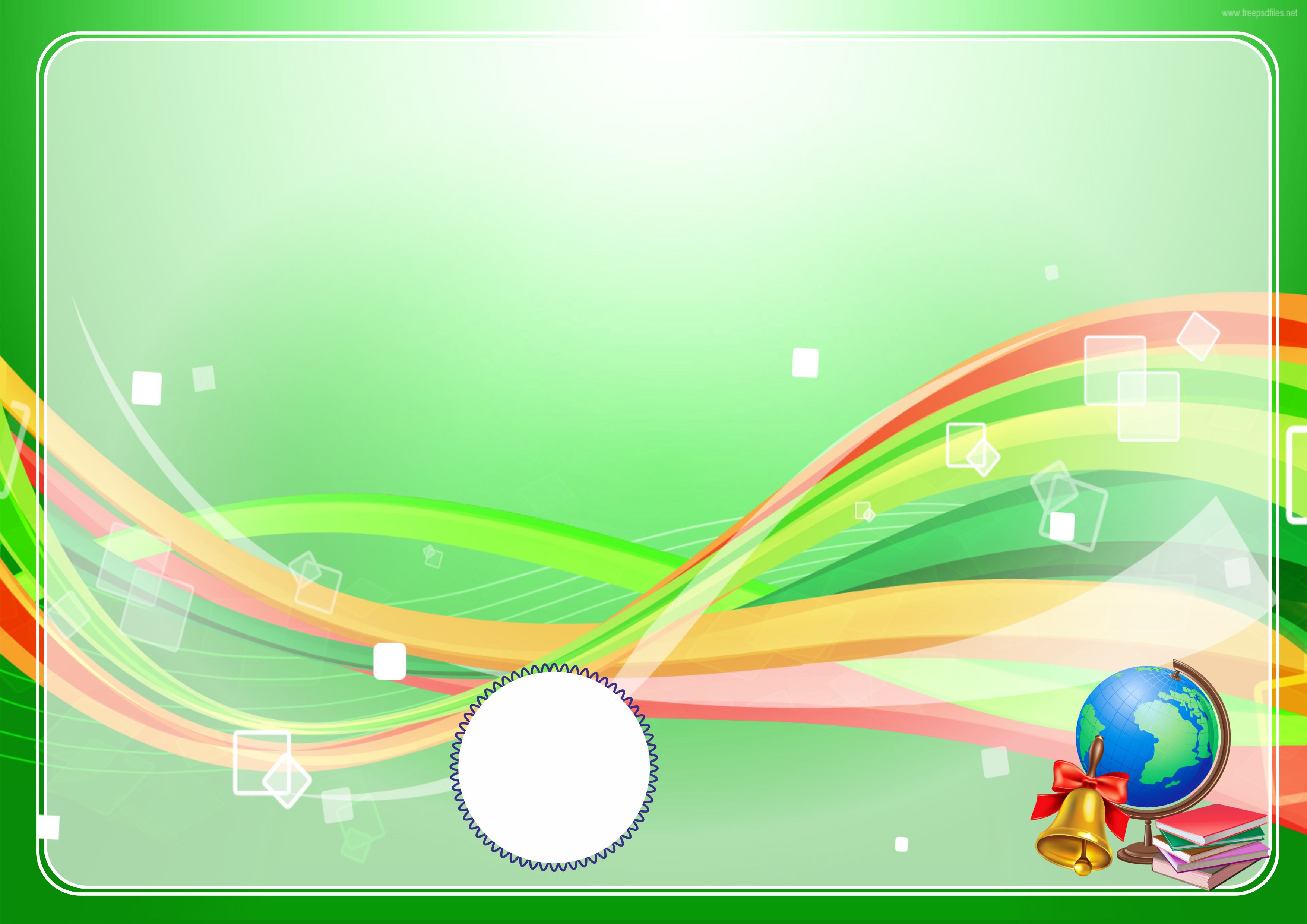 4-topshiriq
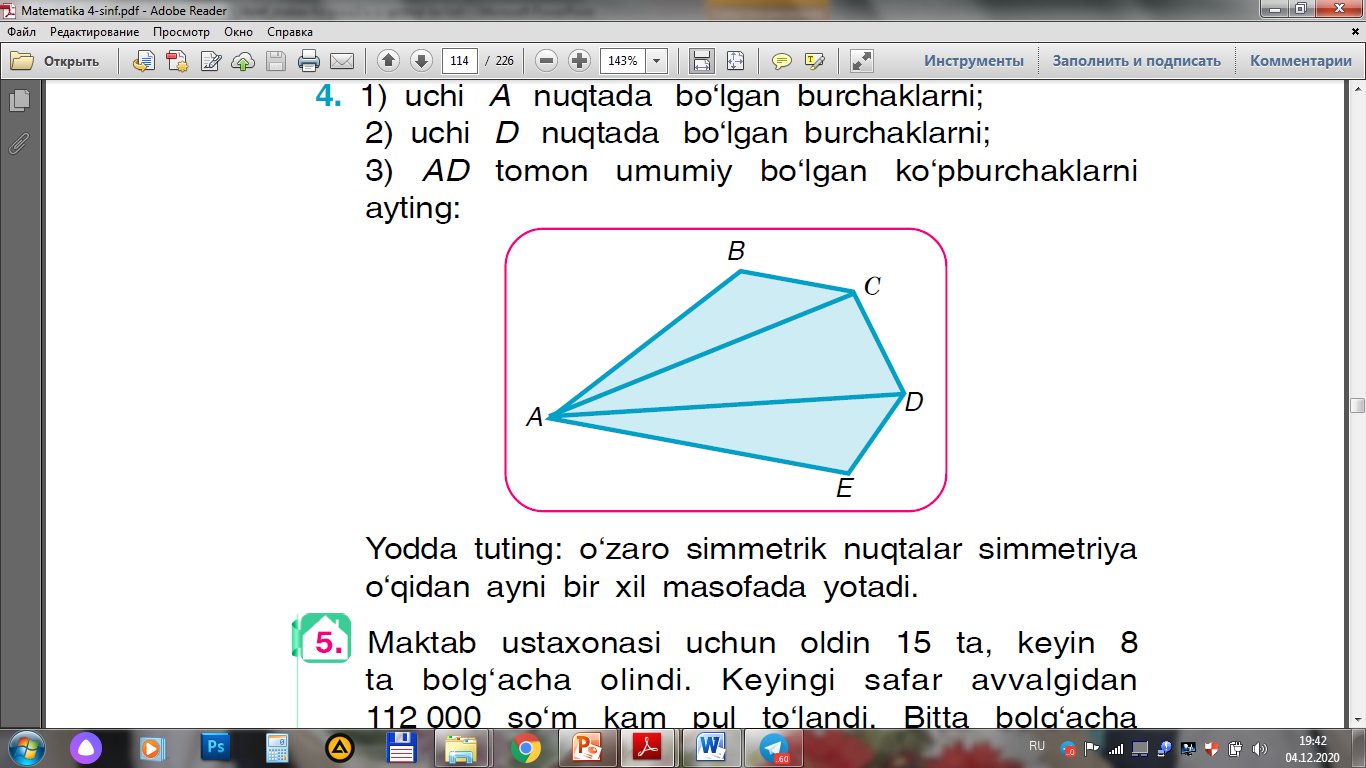 1) uchi A nuqtada bo‘lgan burchaklarni;
2) uchi D nuqtada bo‘lgan burchaklarni;
3) AD tomon umumiy bo‘lgan  ko‘pburchak-
larni ayting
aim.uz
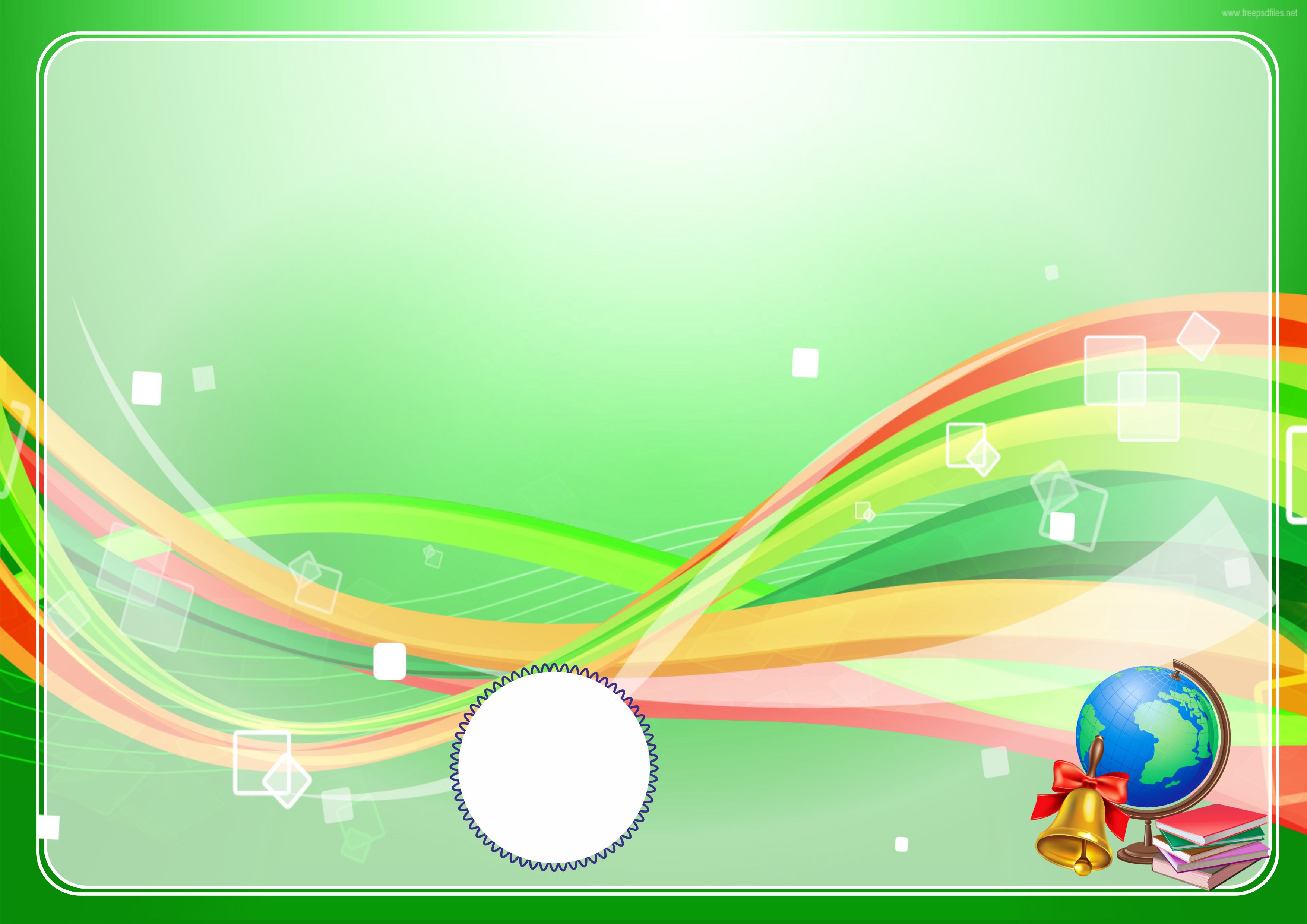 4-topshiriq
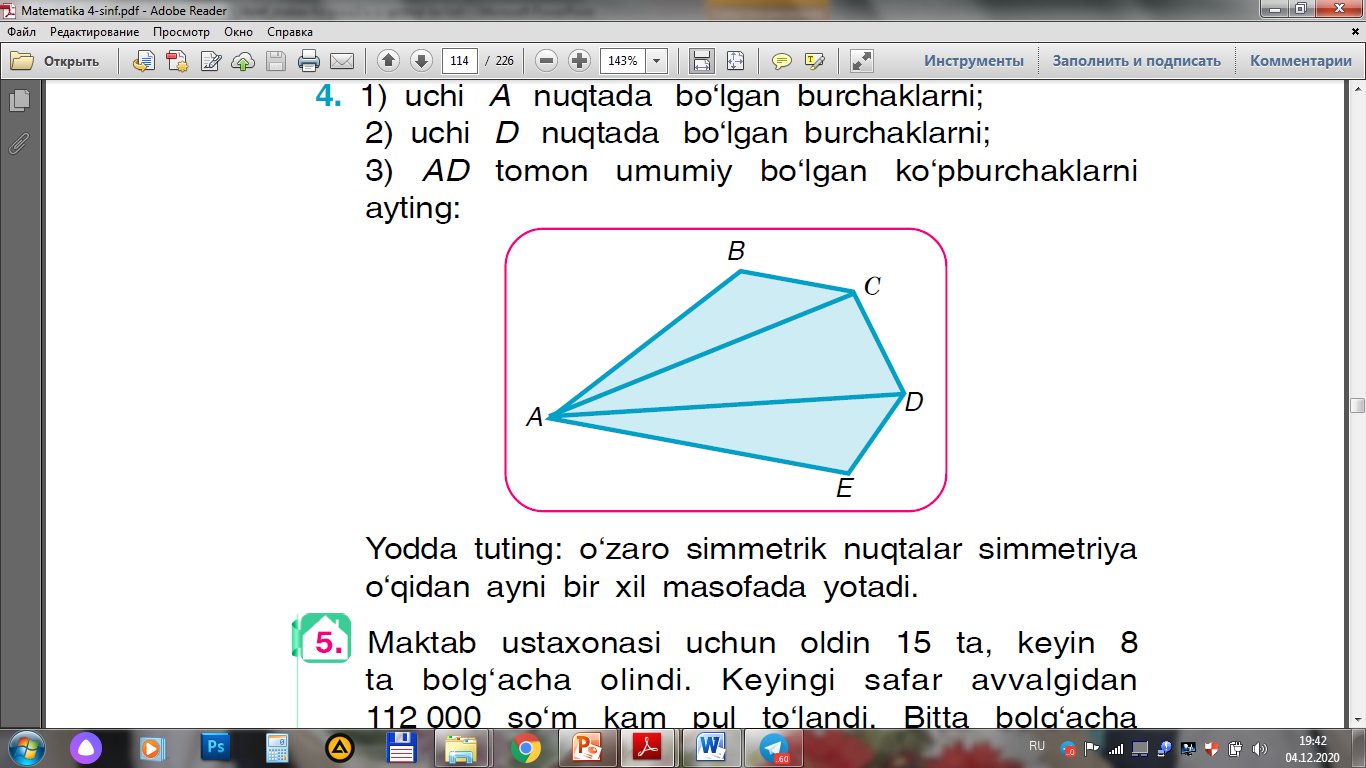 1) uchi A nuqtada bo‘lgan burchaklarni;
2) uchi D nuqtada bo‘lgan burchaklarni;
3) AD tomon umumiy bo‘lgan  ko‘pburchak-
larni ayting
aim.uz
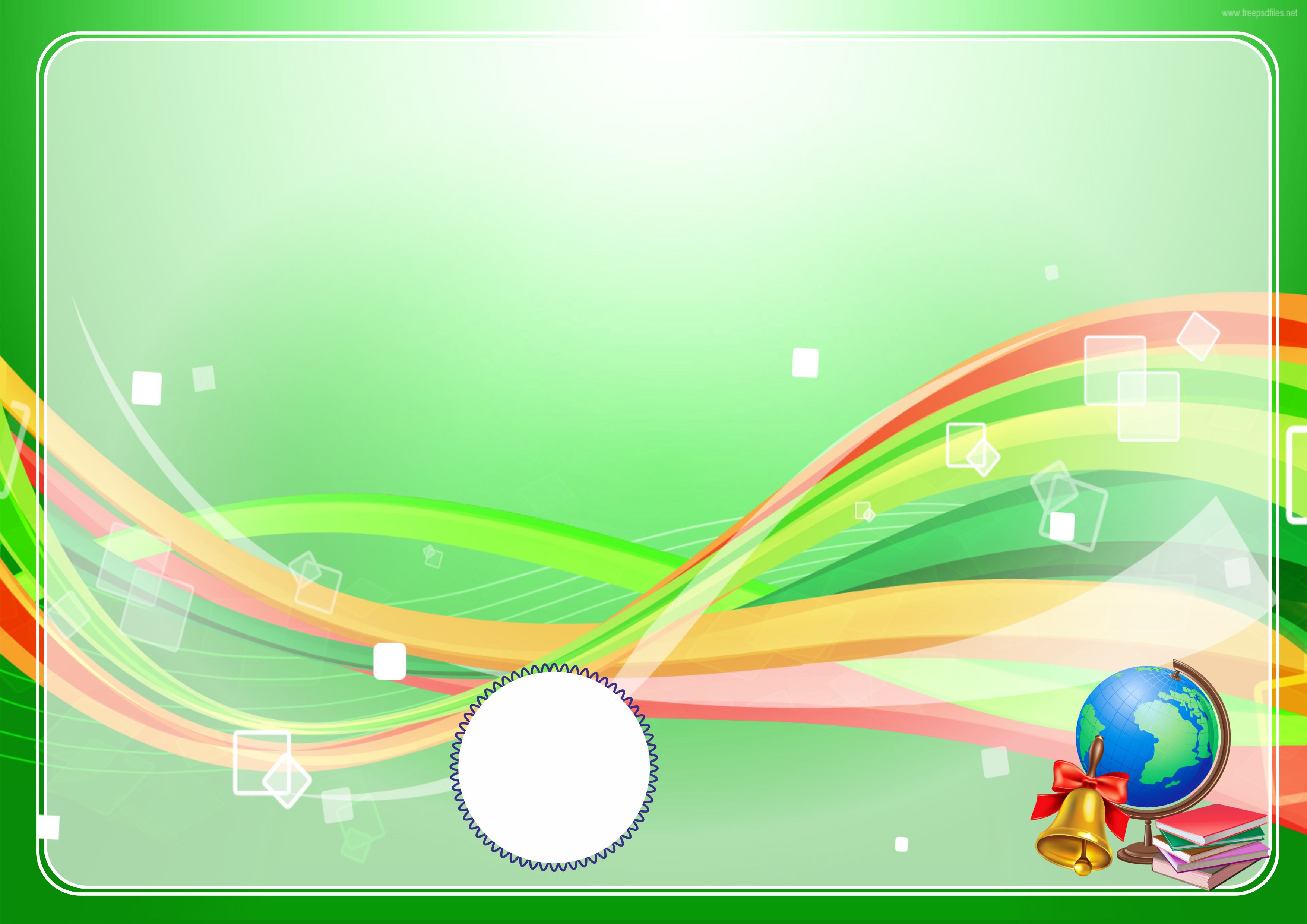 4-topshiriq
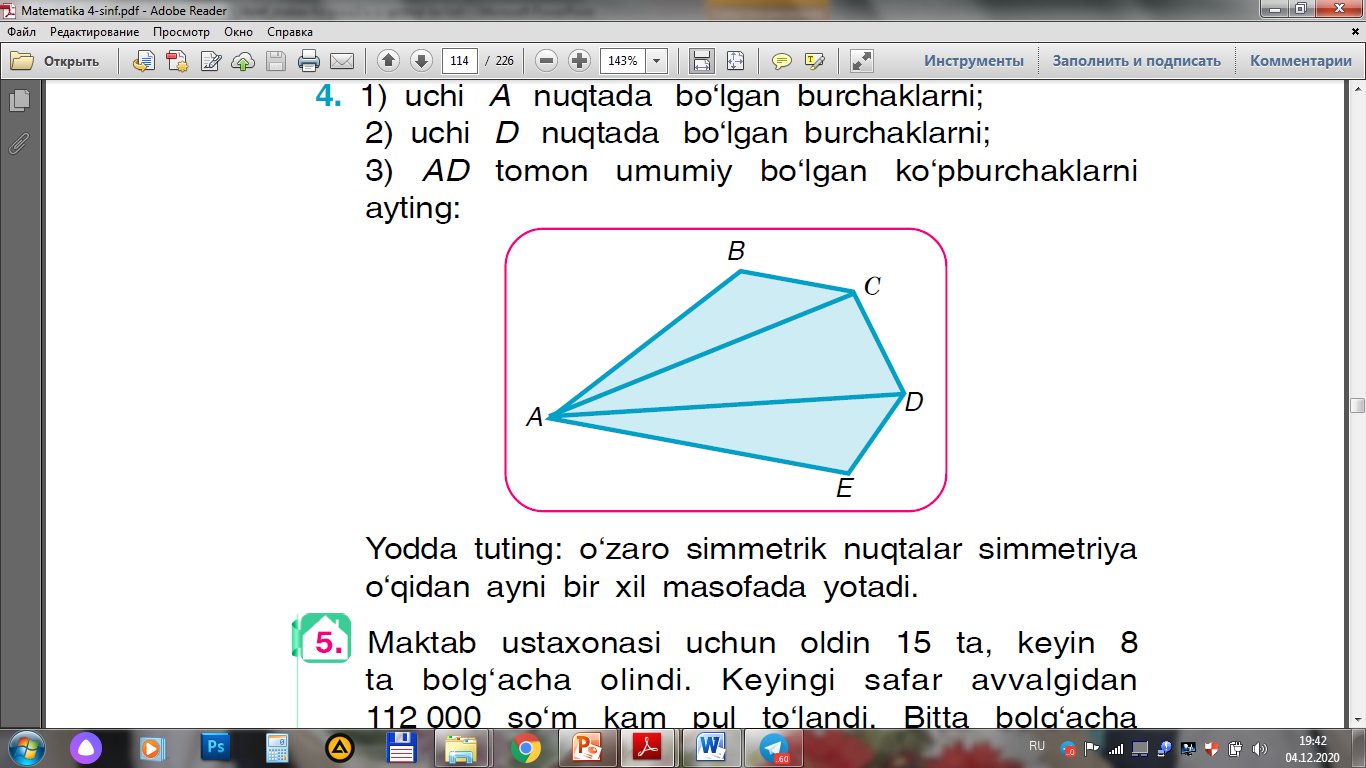 1) uchi A nuqtada bo‘lgan burchaklarni;
2) uchi D nuqtada bo‘lgan burchaklarni;
3) AD tomon umumiy bo‘lgan  ko‘pburchak-
larni ayting
aim.uz
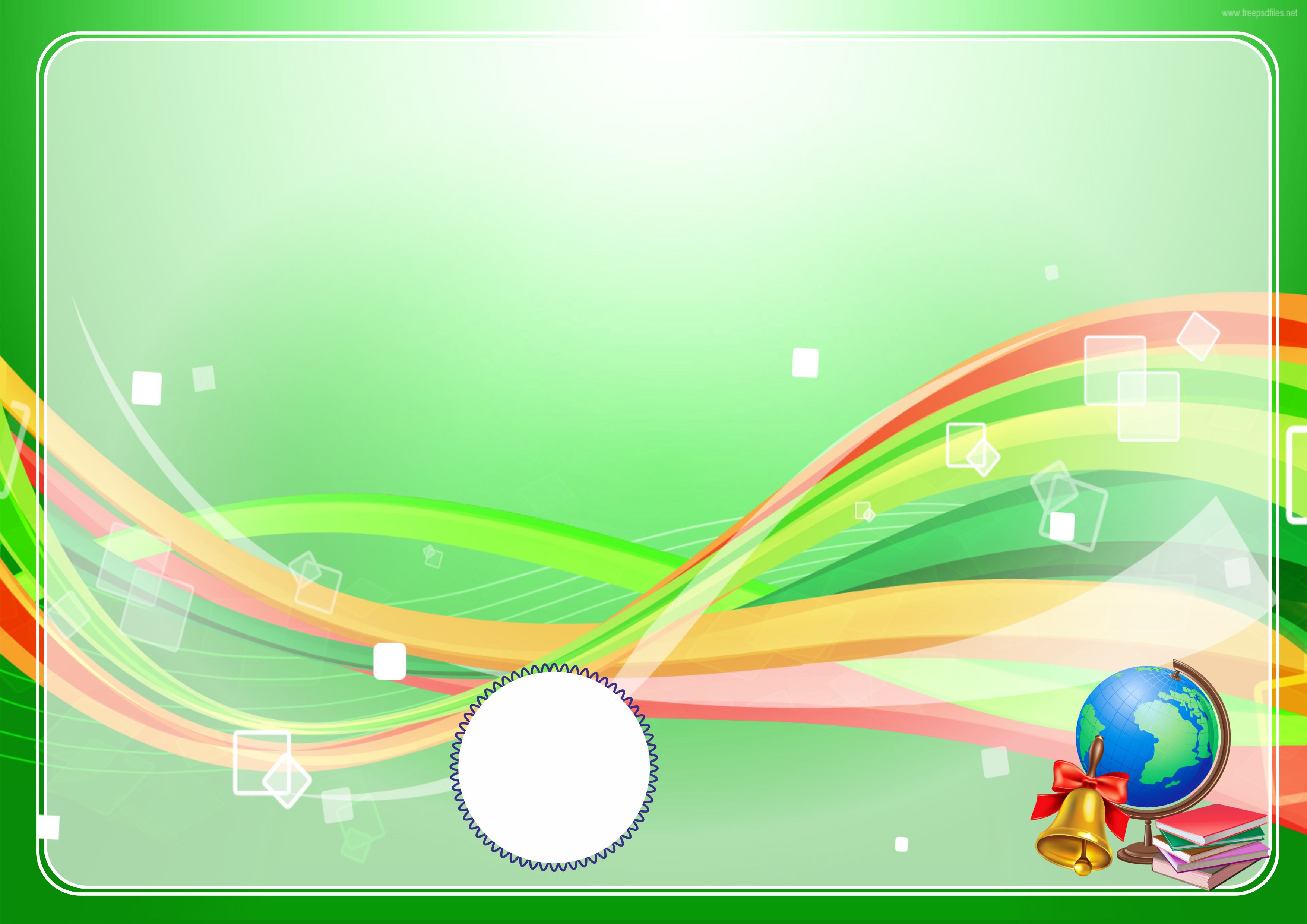 4-topshiriq
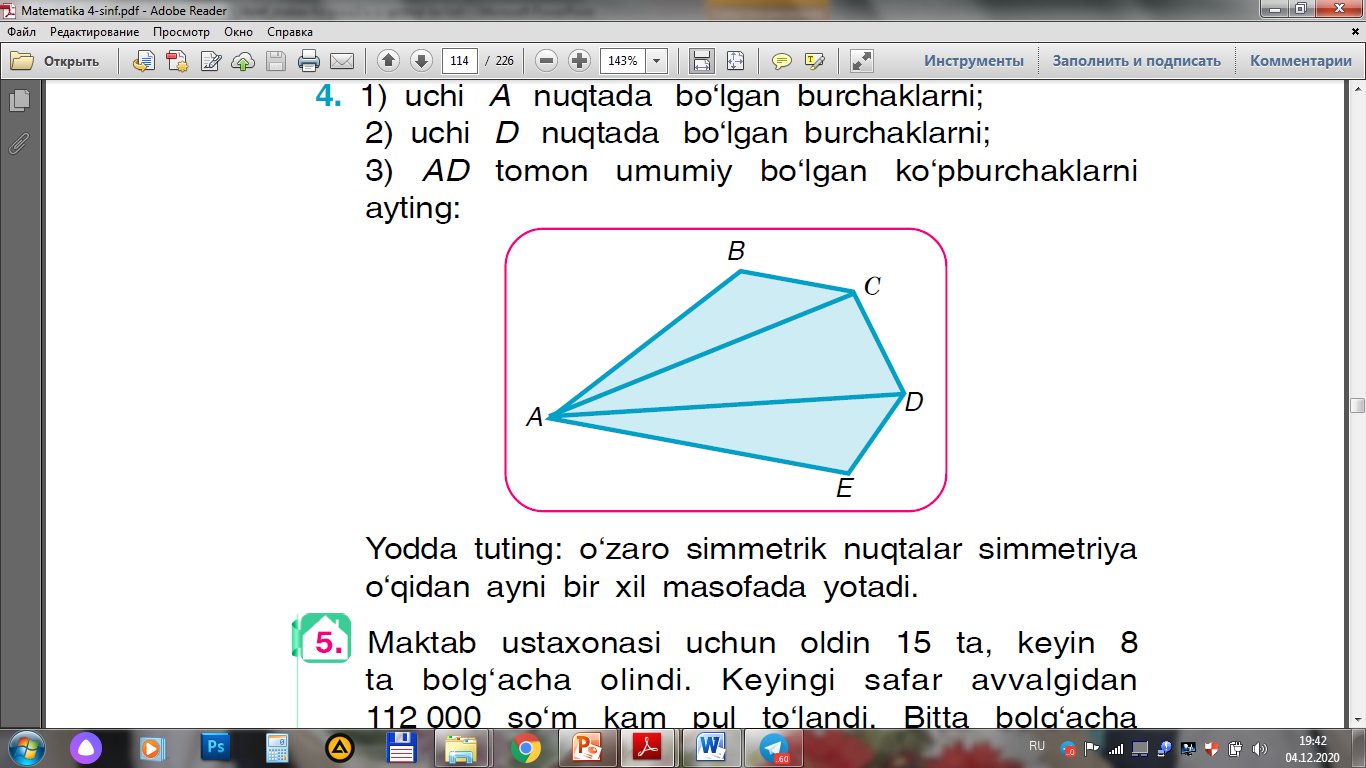 1) uchi A nuqtada bo‘lgan burchaklarni;
2) uchi D nuqtada bo‘lgan burchaklarni;
3) AD tomon umumiy bo‘lgan  ko‘pburchak-
larni ayting
aim.uz
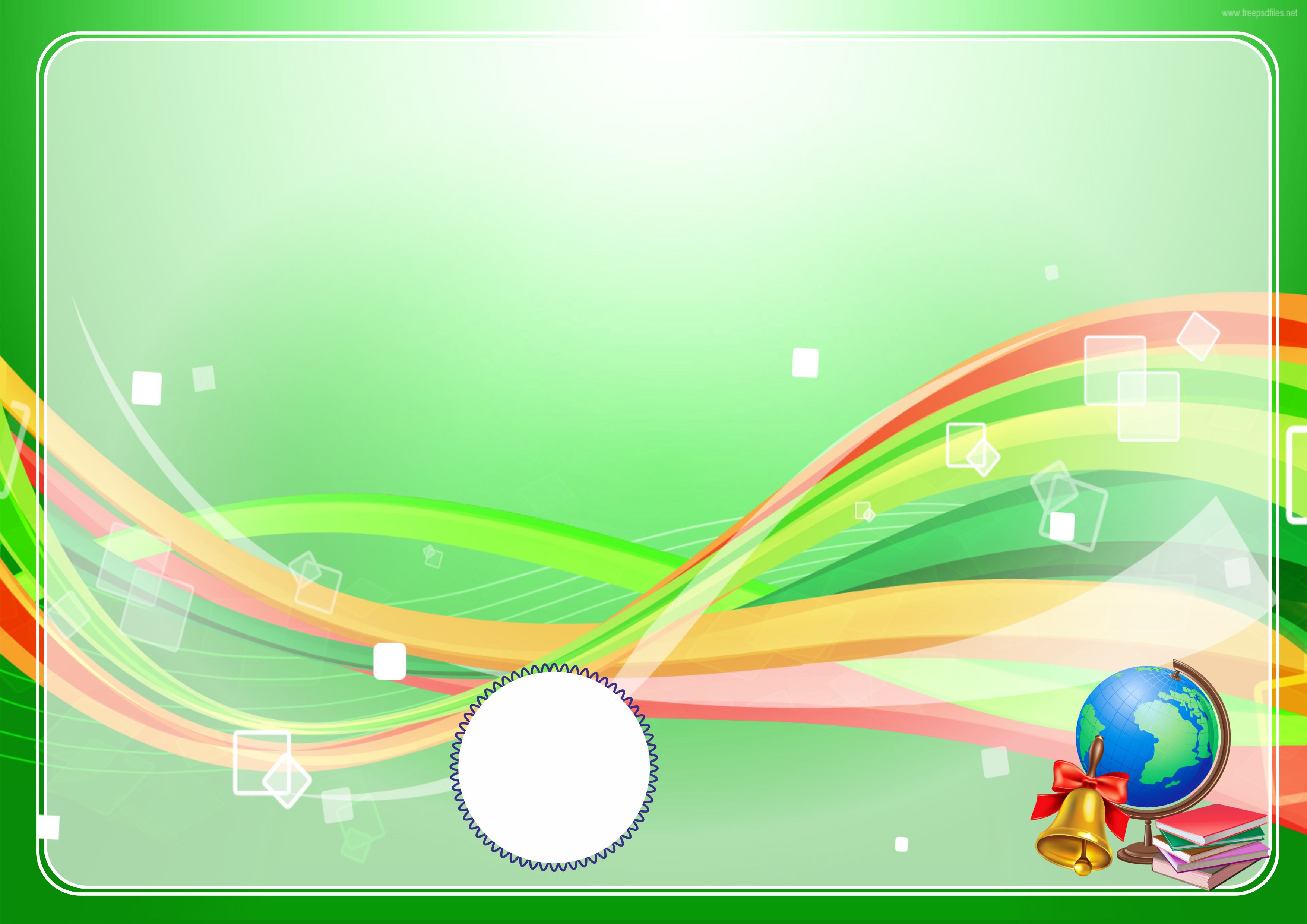 4-topshiriq
1) uchi A nuqtada bo‘lgan burchaklarni;
1) BAC, BAD, BAE, CAE, DAE, CAD
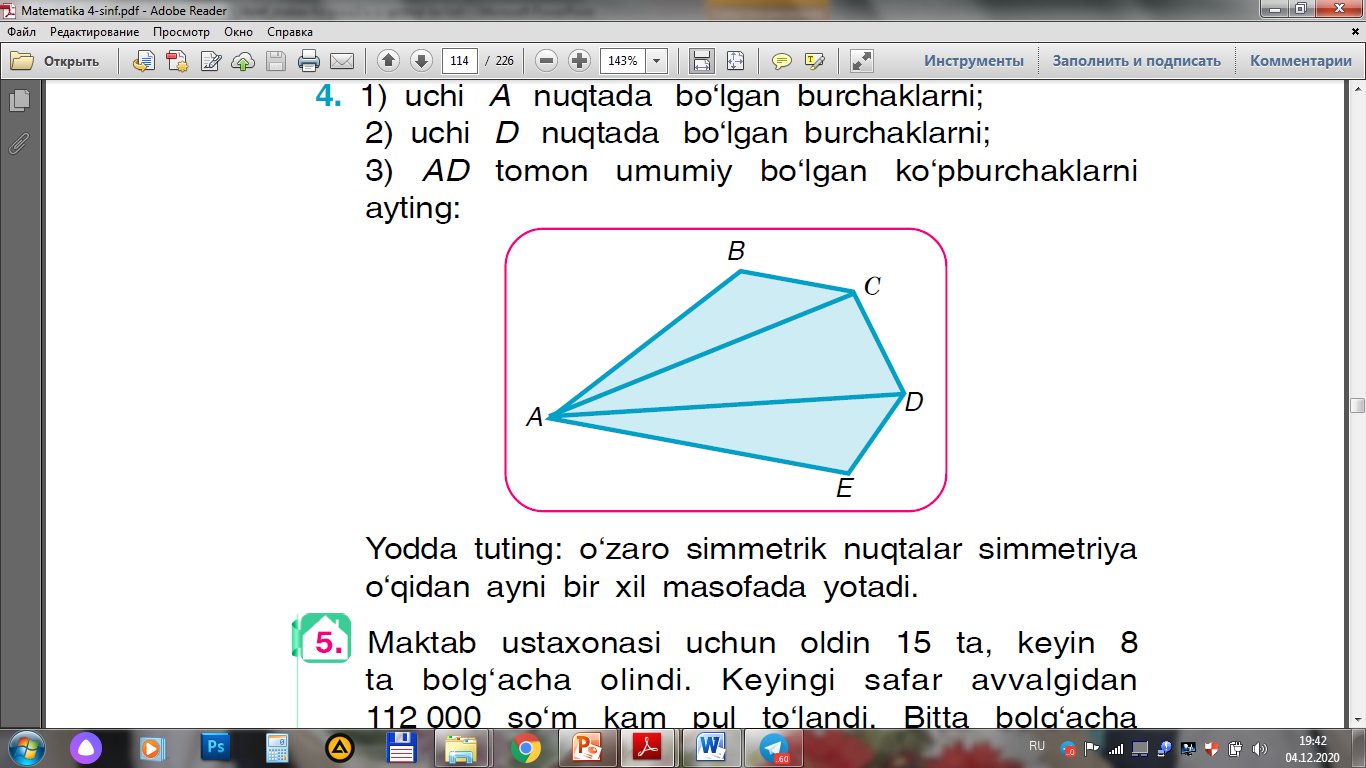 2) uchi D nuqtada bo‘lgan burchaklarni;
3) AD tomon umumiy bo‘lgan  ko‘pburchak-
larni ayting
aim.uz
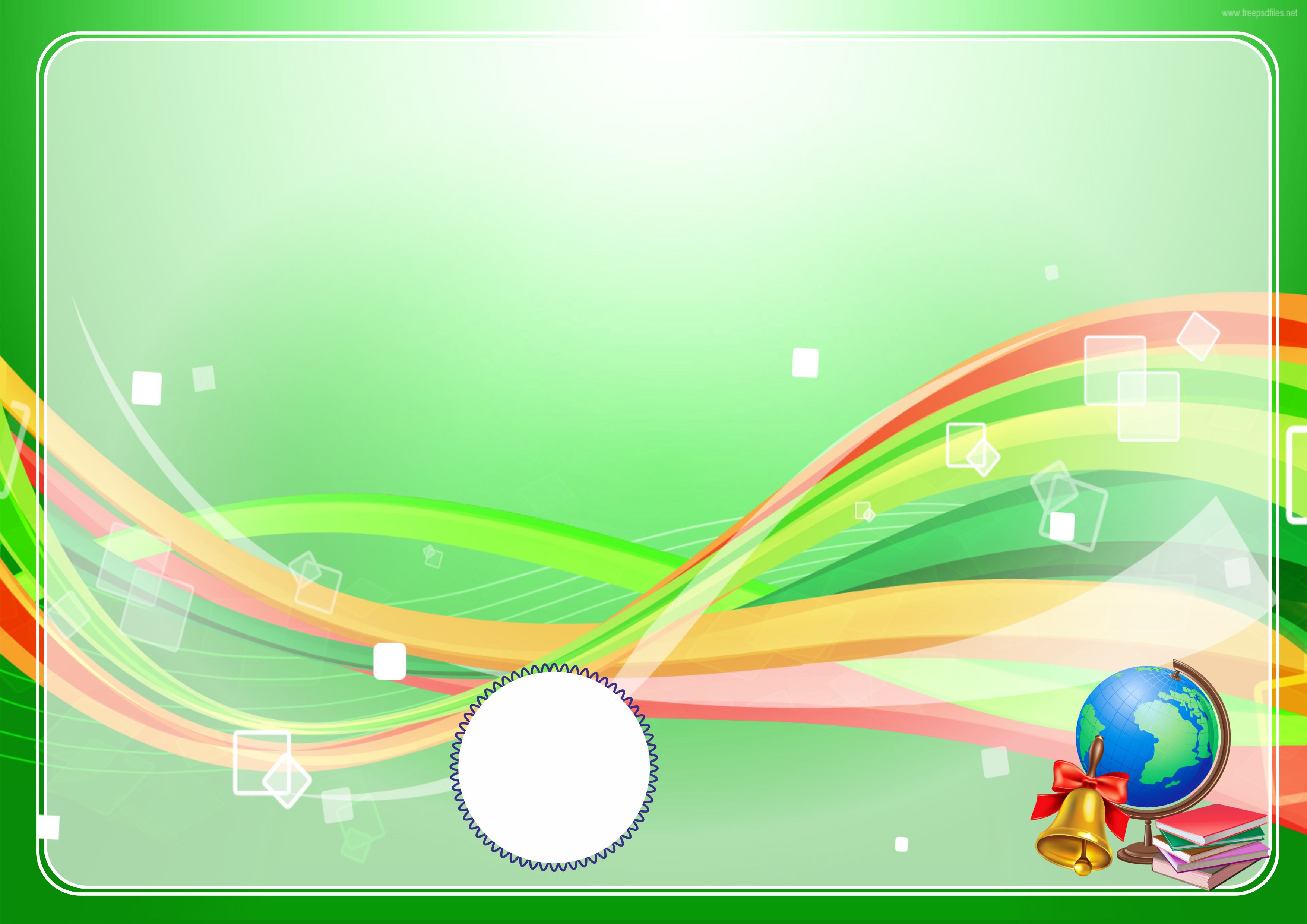 4-topshiriq
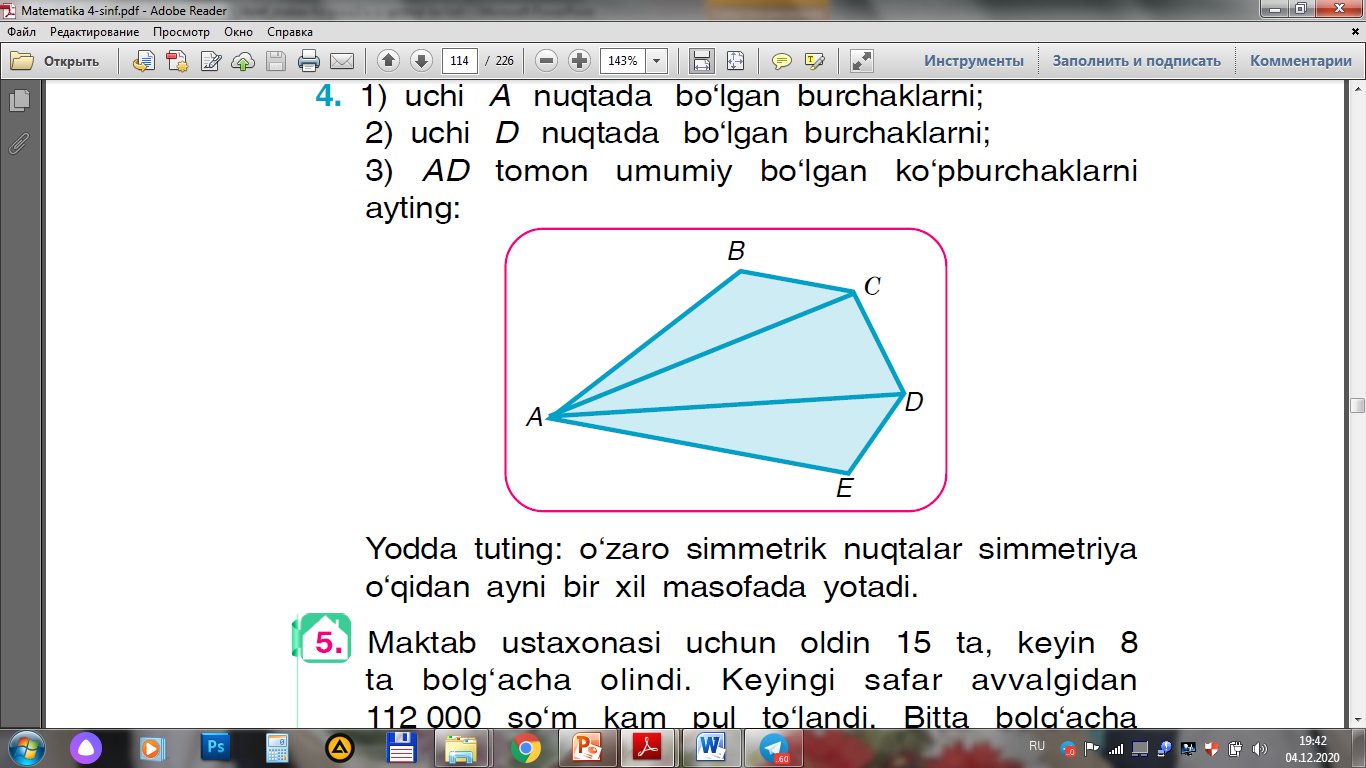 1) uchi A nuqtada bo‘lgan burchaklarni;
2) uchi D nuqtada bo‘lgan burchaklarni;
3) AD tomon umumiy bo‘lgan  ko‘pburchak-
larni ayting
aim.uz
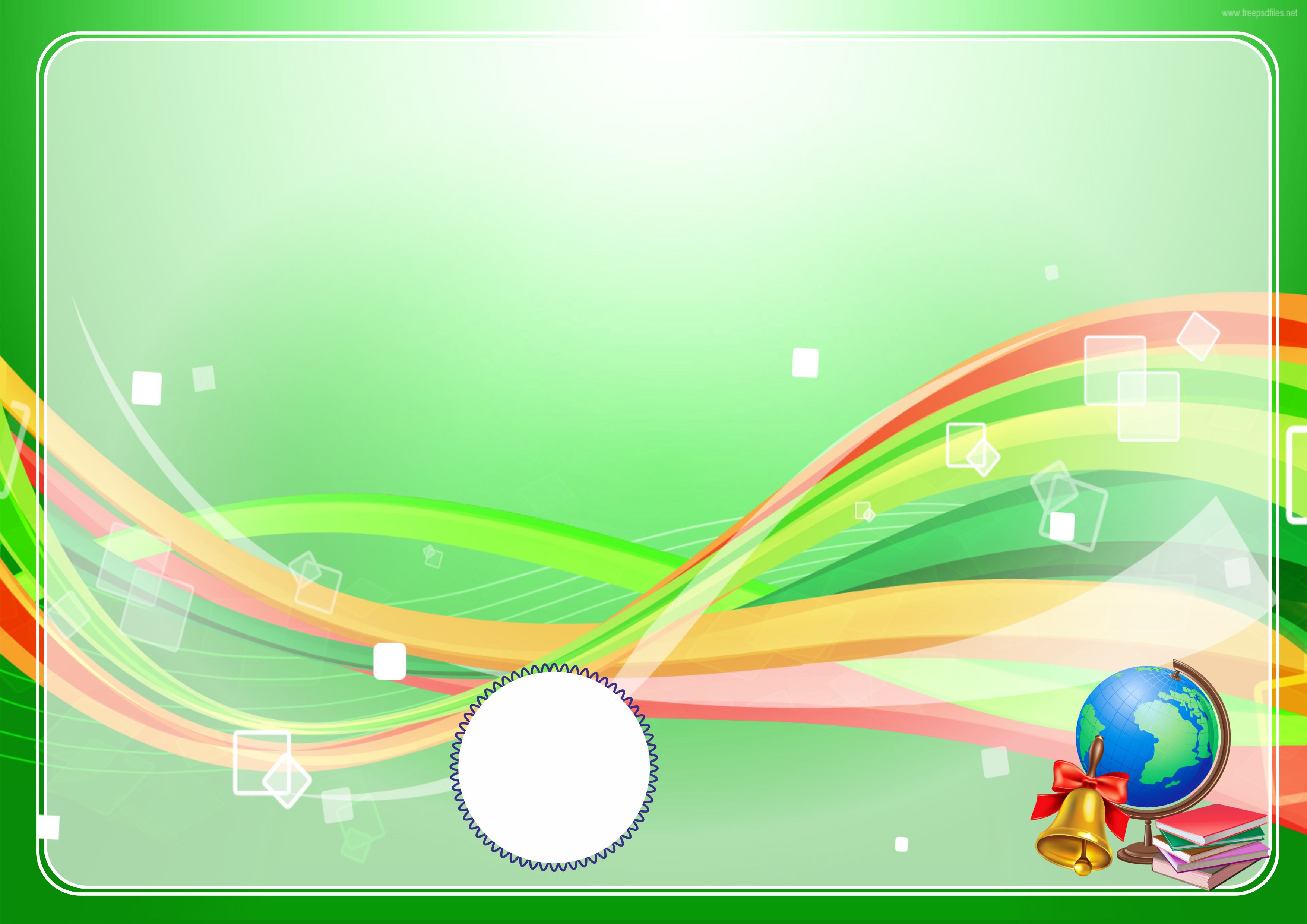 4-topshiriq
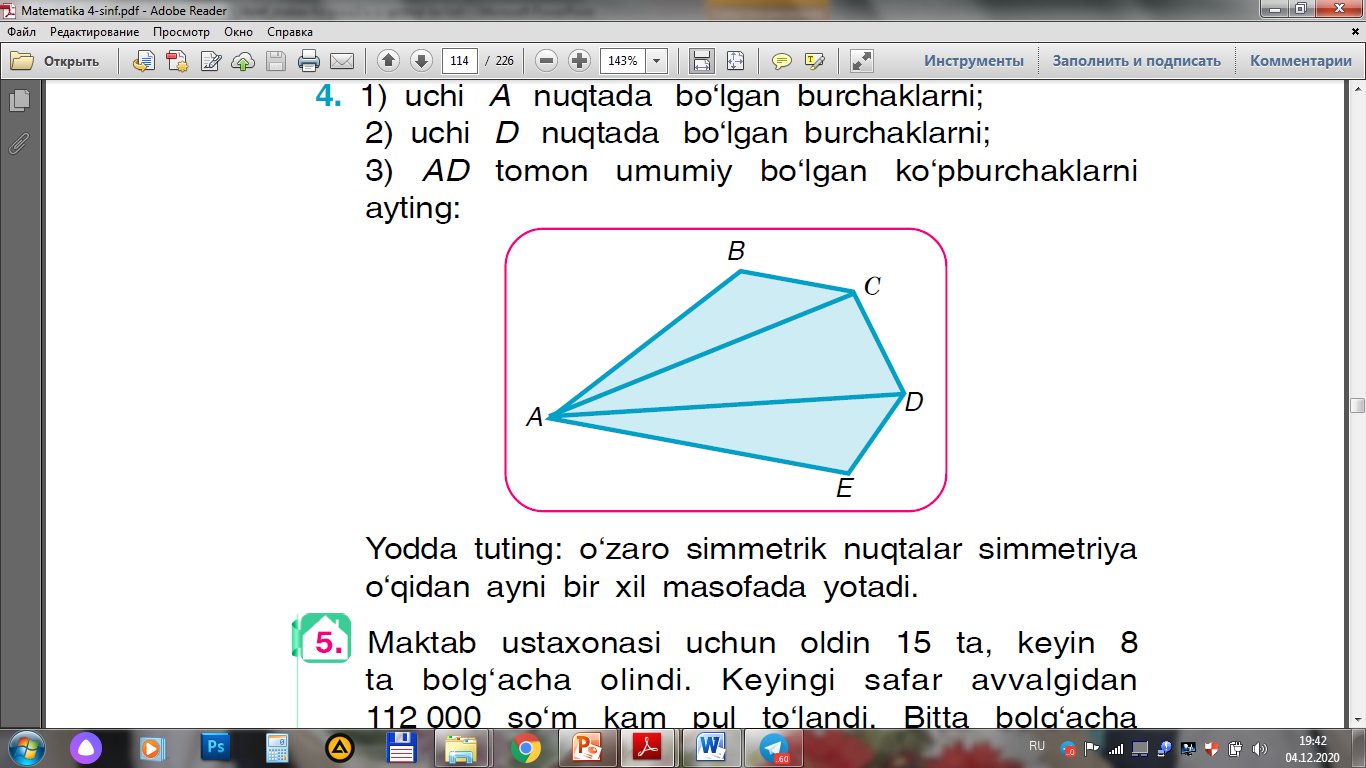 1) uchi A nuqtada bo‘lgan burchaklarni;
2) uchi D nuqtada bo‘lgan burchaklarni;
3) AD tomon umumiy bo‘lgan  ko‘pburchak-
larni ayting
aim.uz
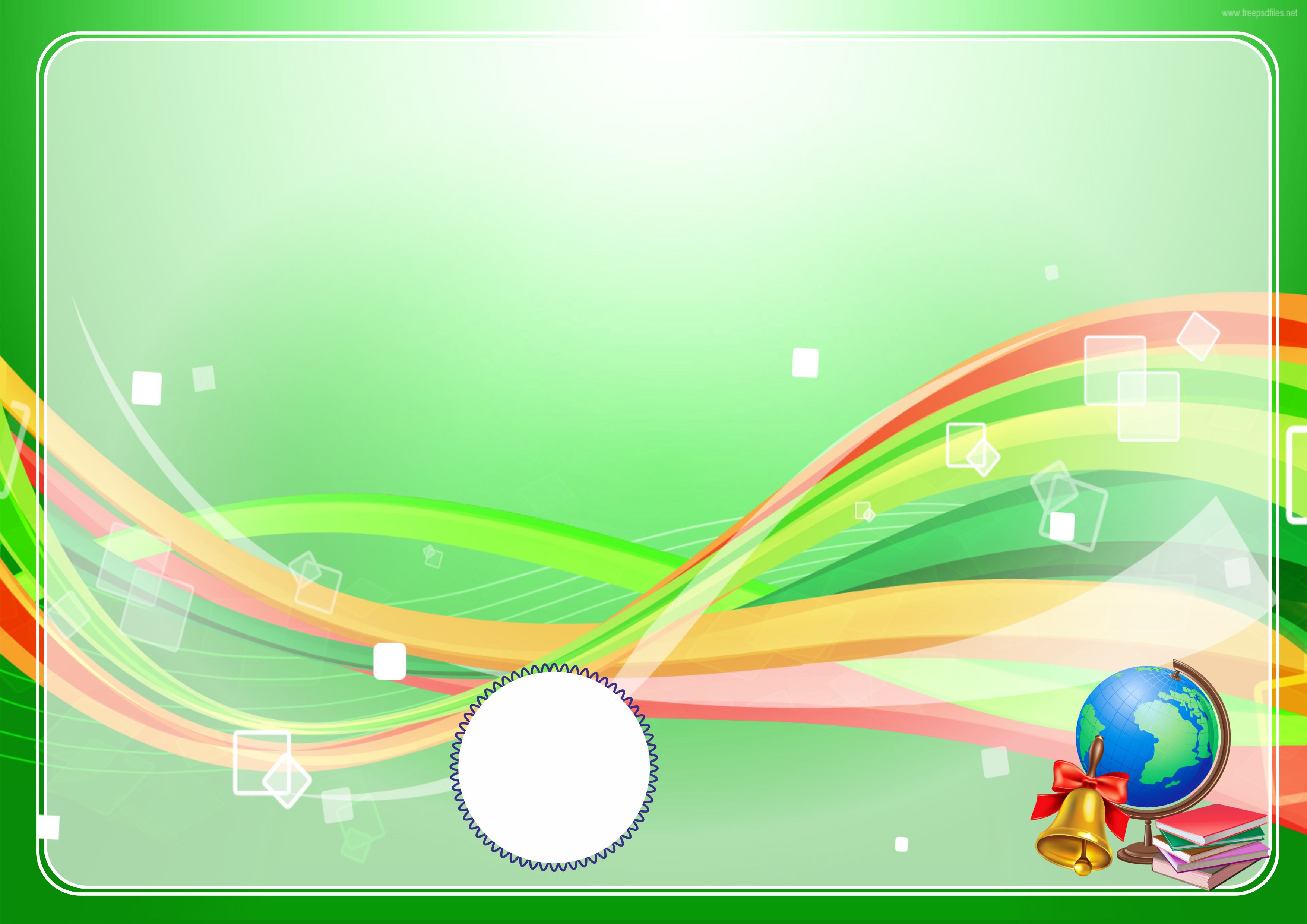 4-topshiriq
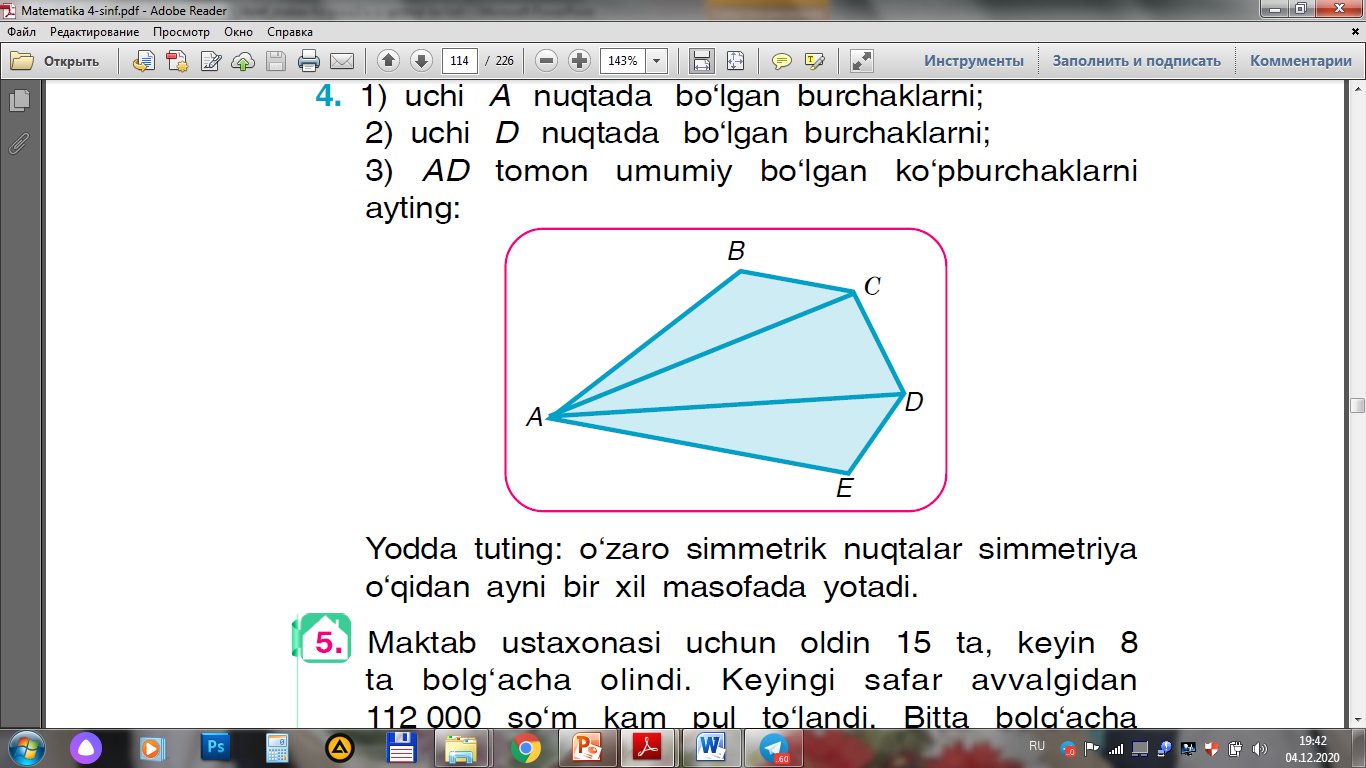 1) uchi A nuqtada bo‘lgan burchaklarni;
2) uchi D nuqtada bo‘lgan burchaklarni;
3) AD tomon umumiy bo‘lgan  ko‘pburchak-
larni ayting
aim.uz
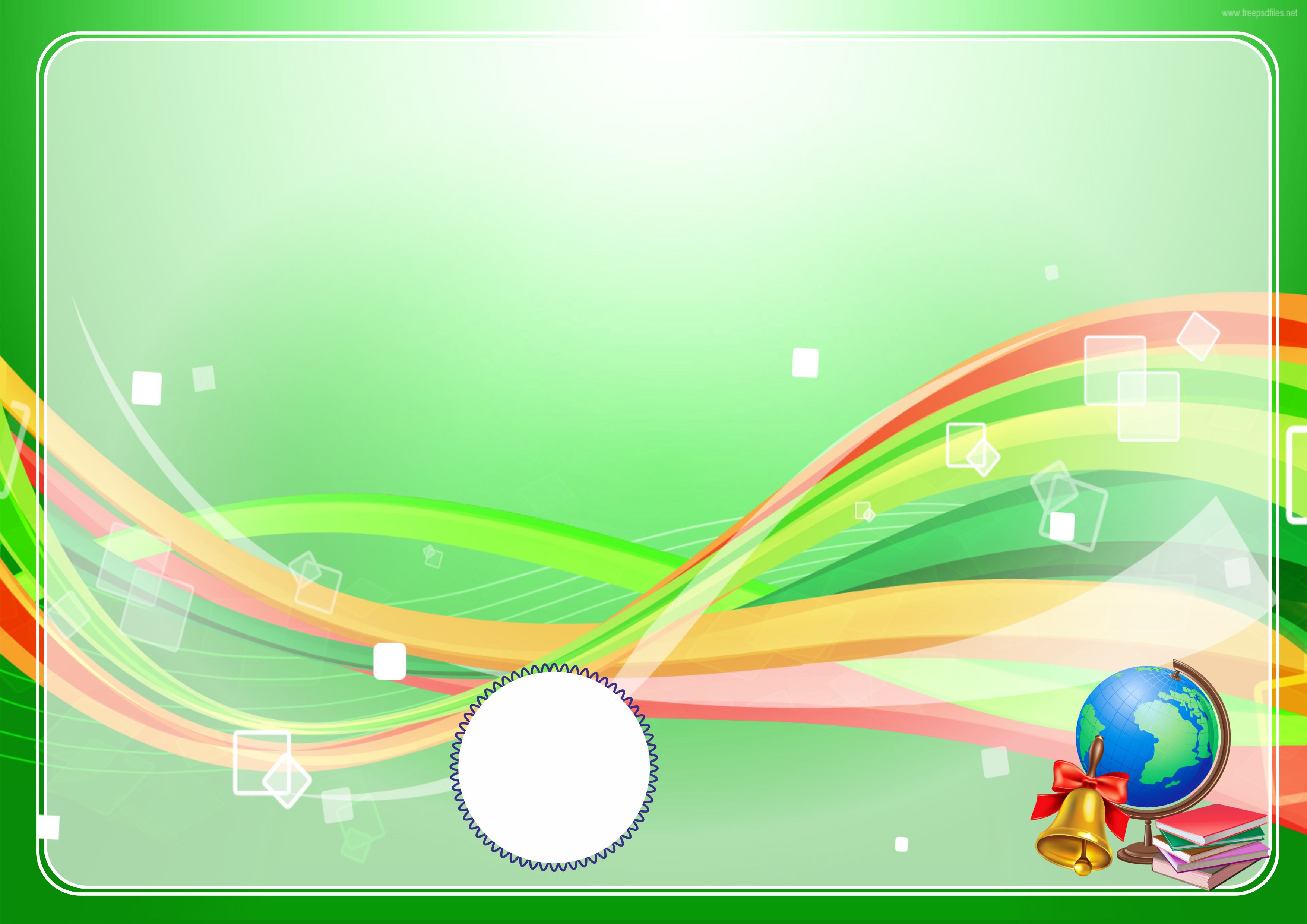 1) uchi A nuqtada bo‘lgan burchaklarni;
2) EDC,  ADC,  ADE
2) uchi D nuqtada bo‘lgan burchaklarni;
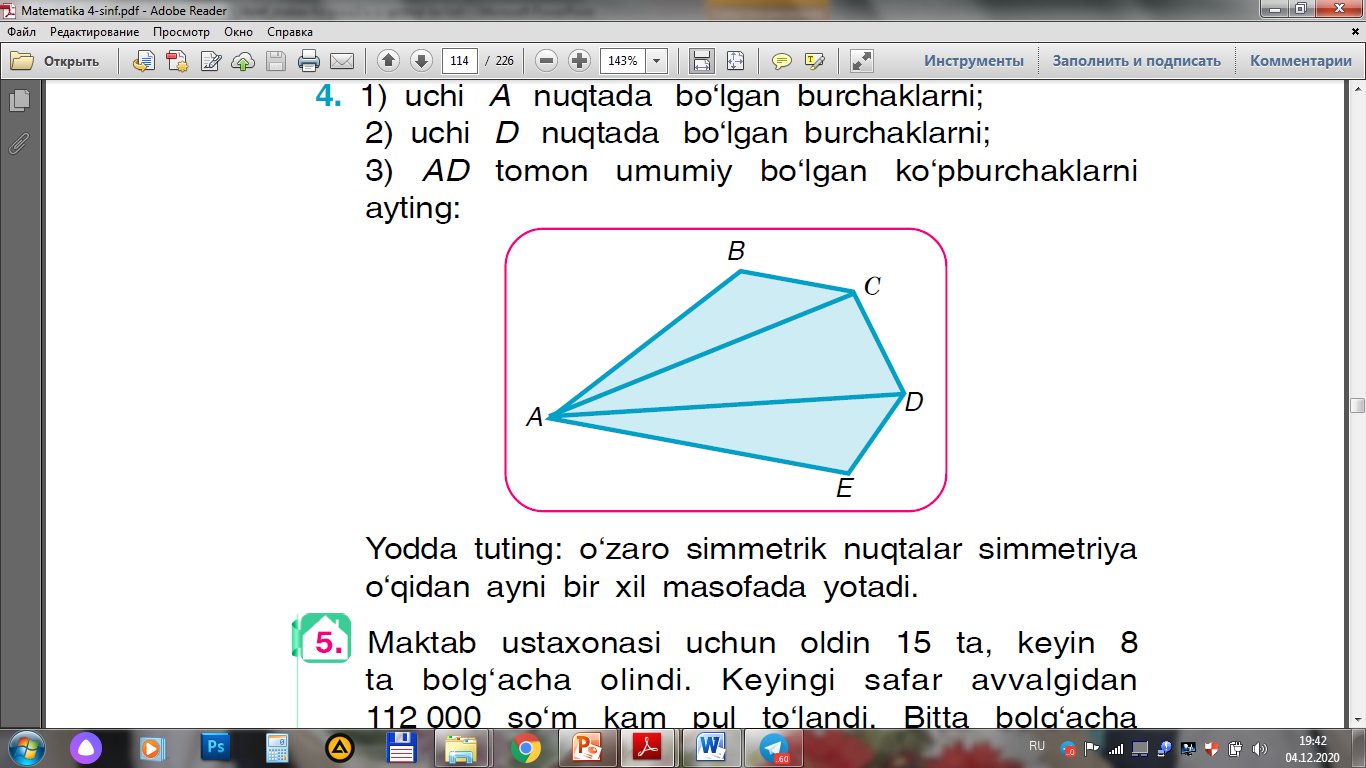 3) AD tomon umumiy bo‘lgan  ko‘pburchak-
larni ayting
aim.uz
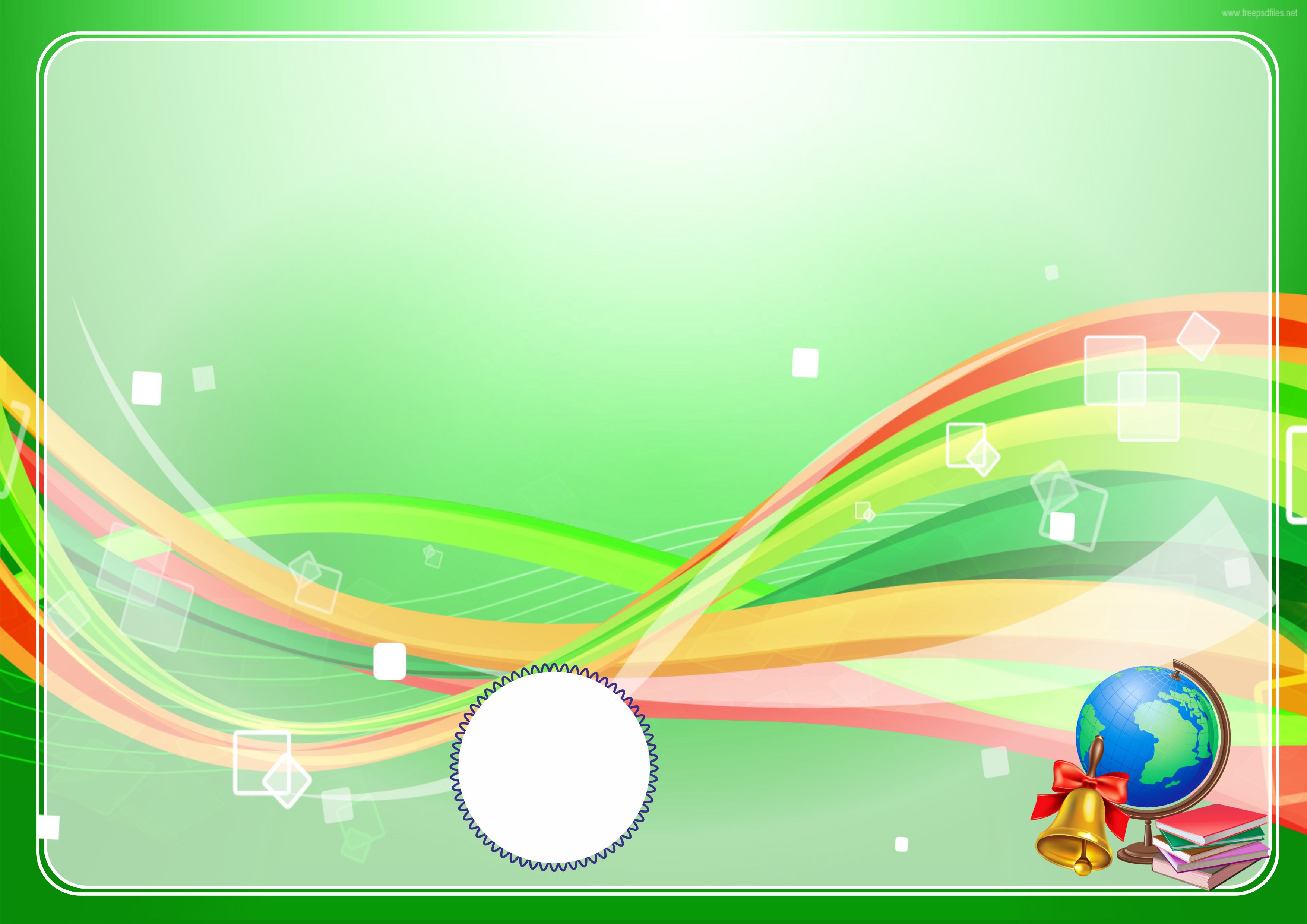 1) uchi A nuqtada bo‘lgan burchaklarni;
3) ABCD – to‘rtburchak
ADC,  ADE – uchburchak
2) uchi D nuqtada bo‘lgan burchaklarni;
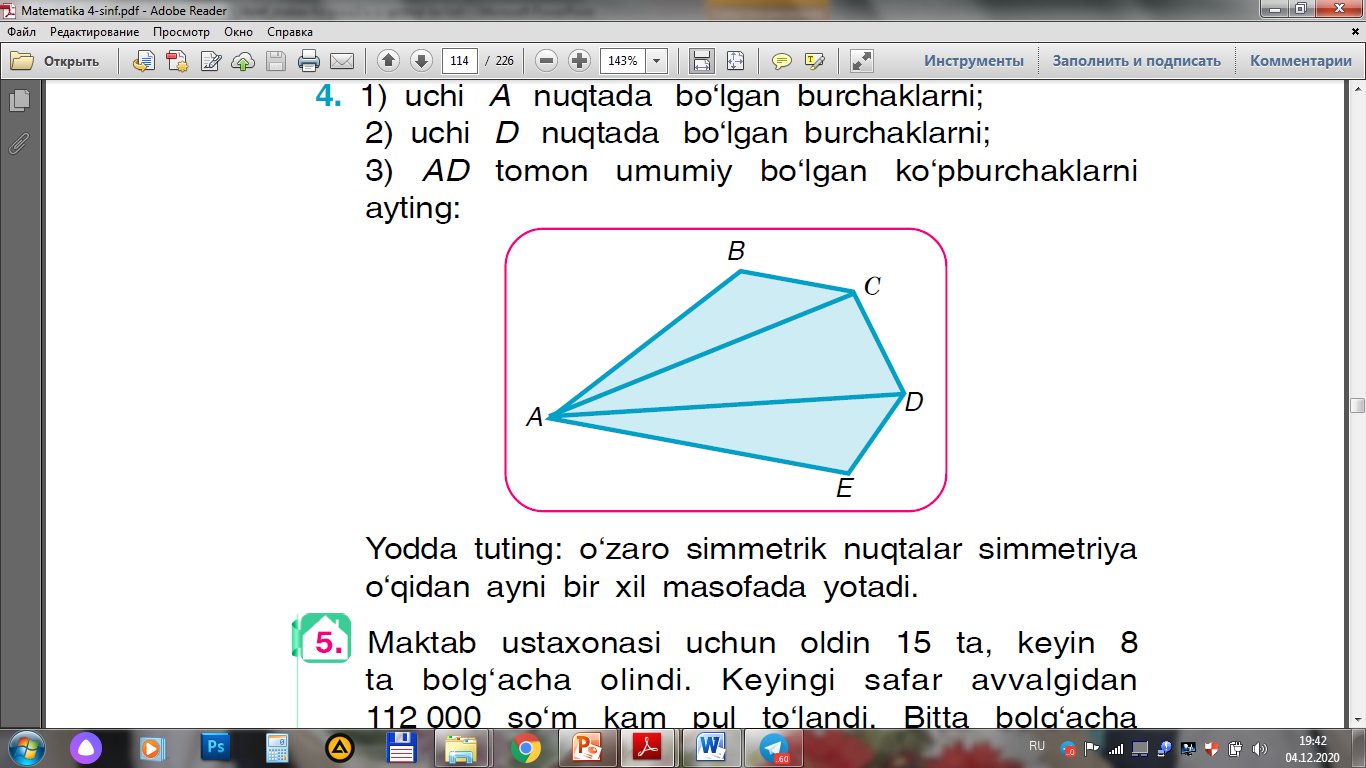 3) AD tomon umumiy bo‘lgan  ko‘pburchak-
larni ayting
aim.uz
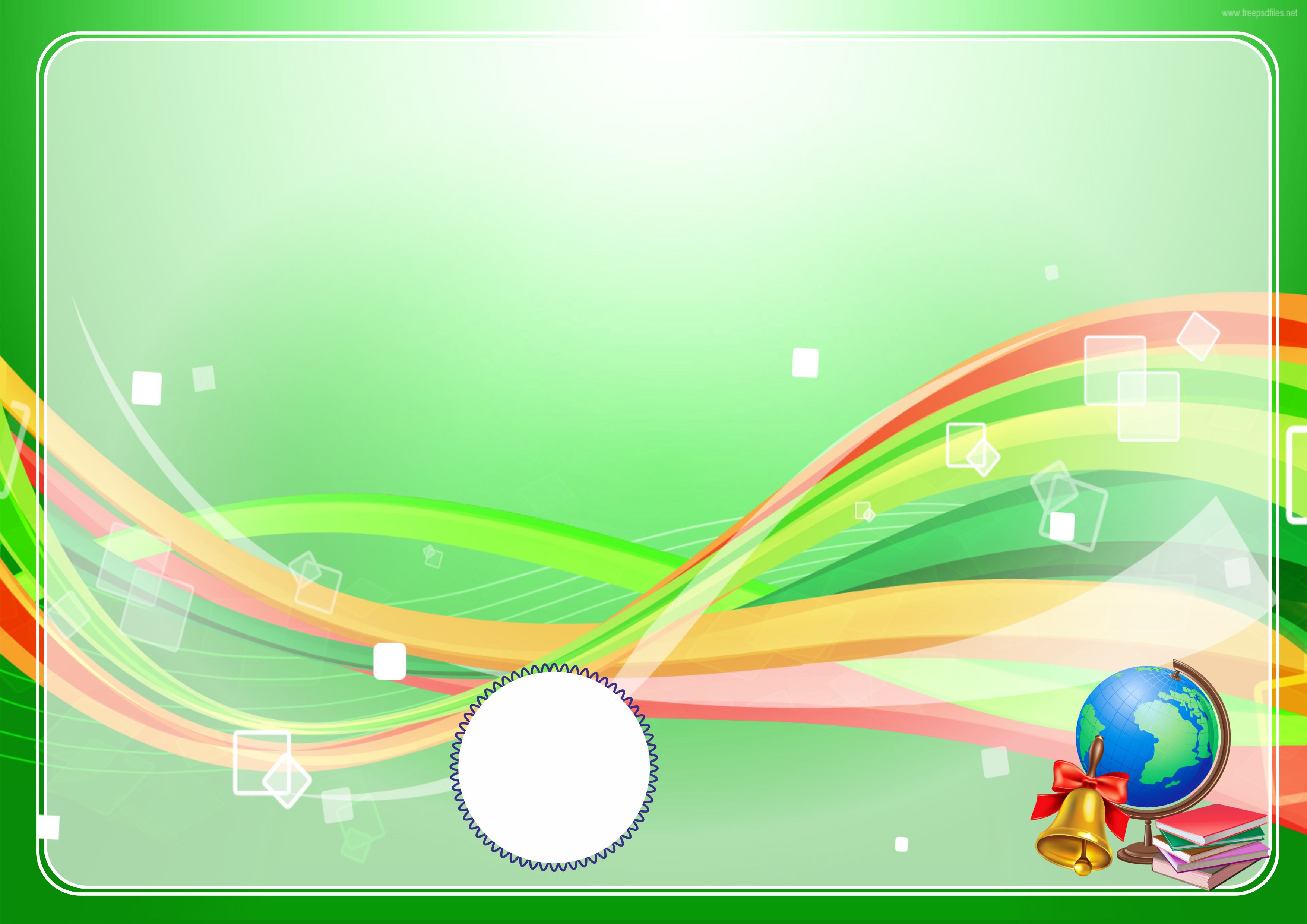 1-topshiriq (100-bet)
Hisoblashlardagi xatoliklarni toping va ularni tuzating:
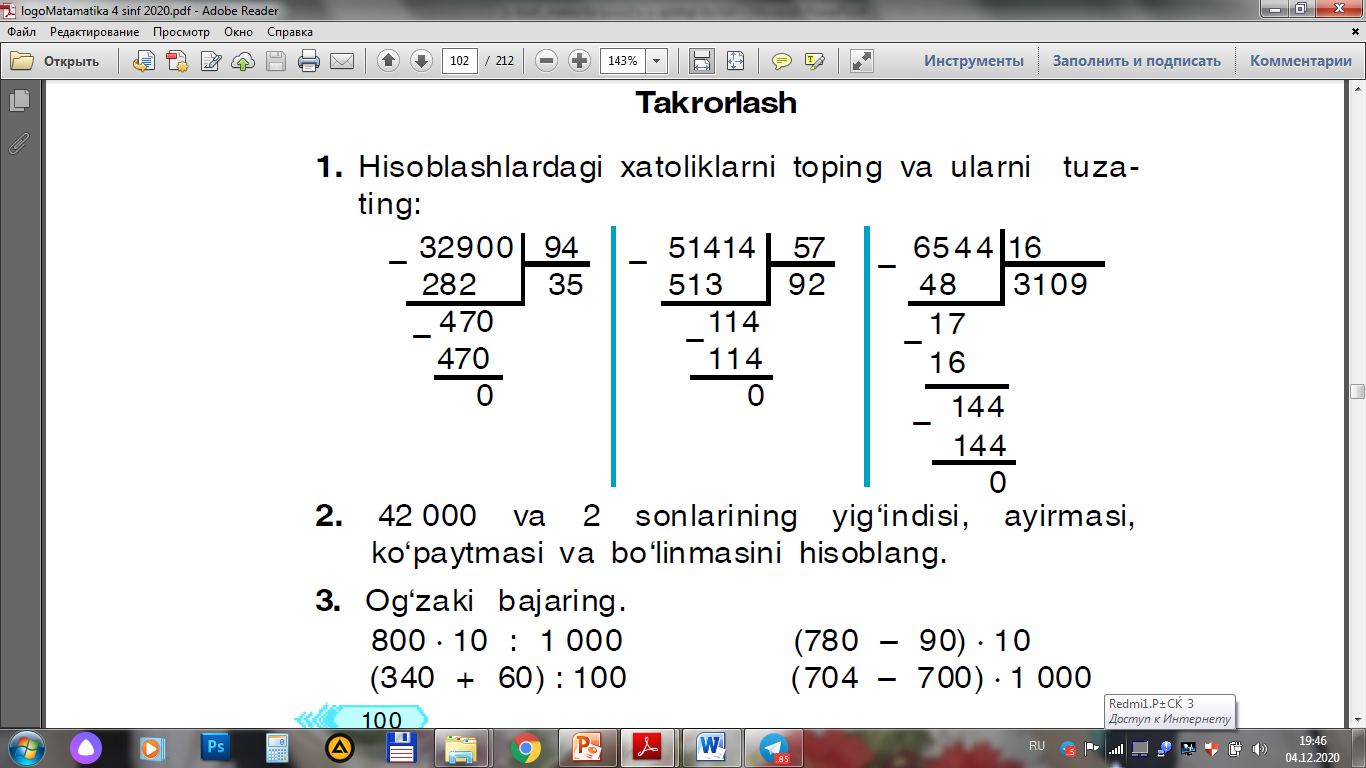 9
64
0
4
902
350
144
144
0
aim.uz
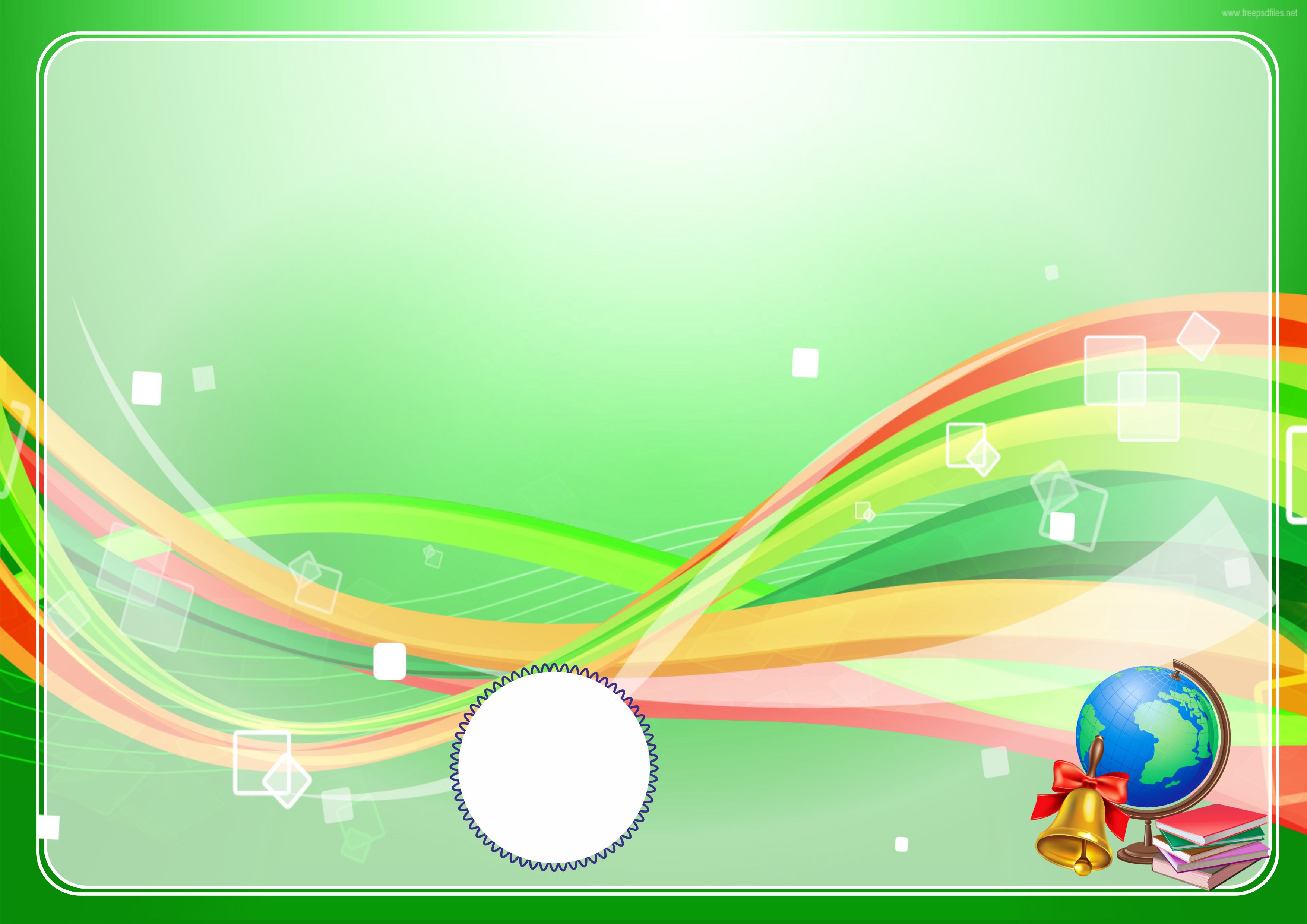 2-topshiriq (100-bet)
42 000 va 2 sonlarining yig‘indisi, ayirmasi, ko‘paytmasi va bo‘linmasini hisoblang.
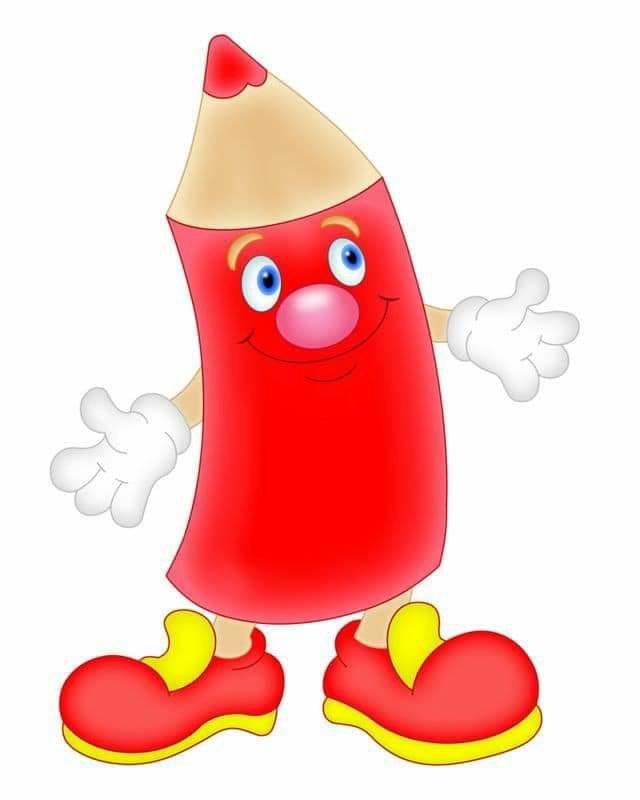 Mustaqil 
bajaring.
42 000 + 2 = ?
42 000 - 2 = ?
42 000 : 2 = ?
42 000 : 2 = ?
aim.uz
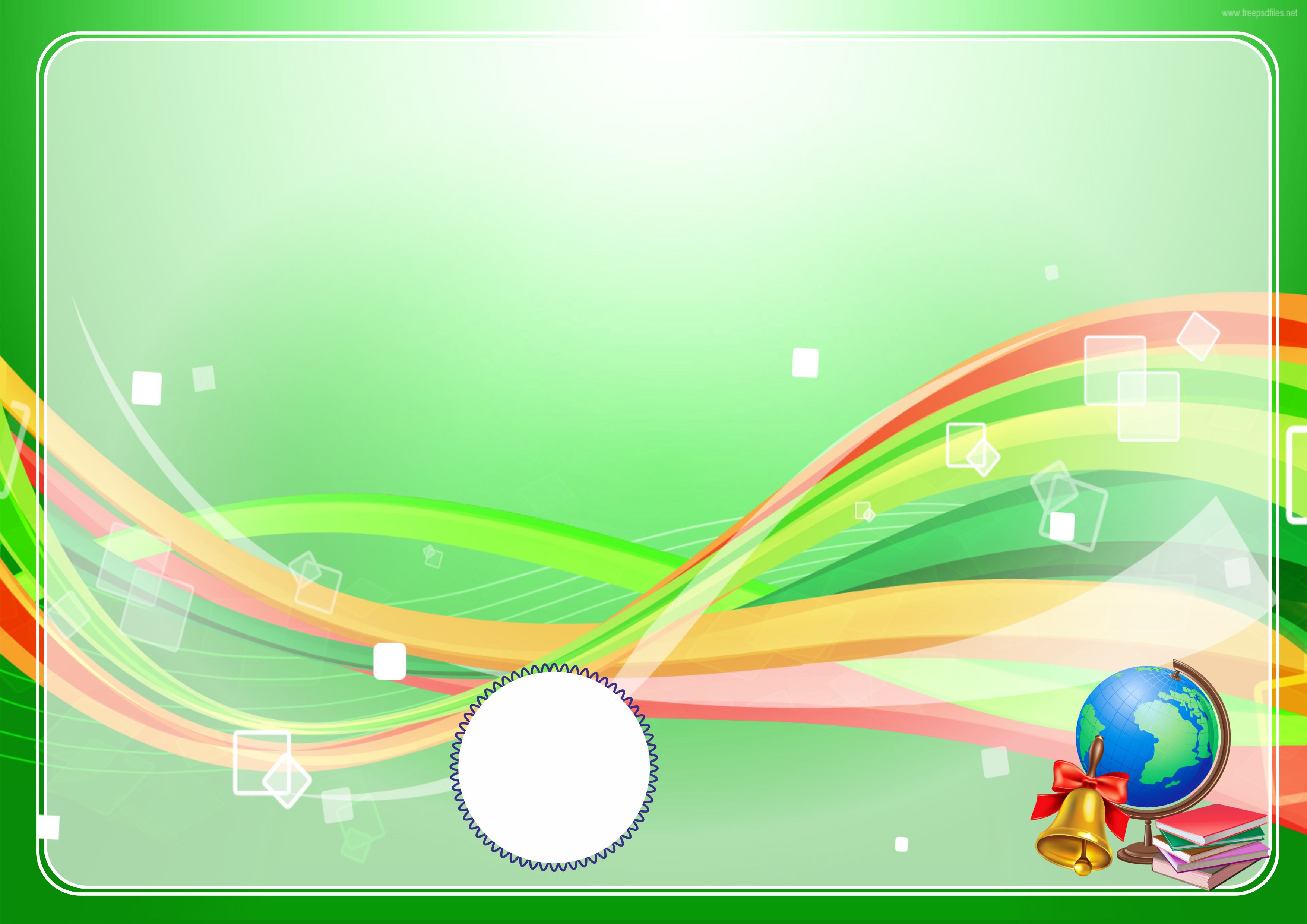 Og‘zaki
bajaring.
3-topshiriq (100-bet)
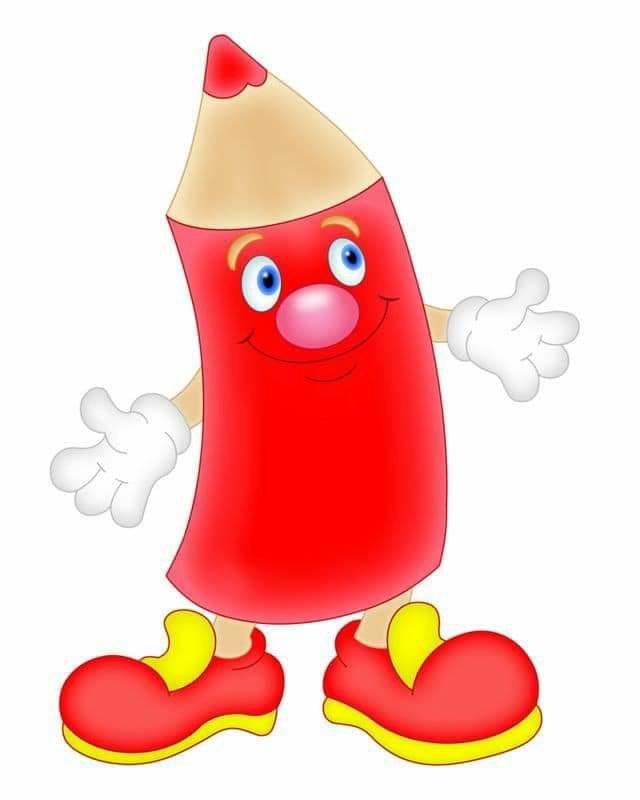 BARAKALLA!
8 000
800 · 10 : 1 000 = 
(340 + 60) : 100 =
(780 – 90) · 10 =
(704 – 700) · 1 000 =
8
400
4
690
6 900
4
4 000
aim.uz
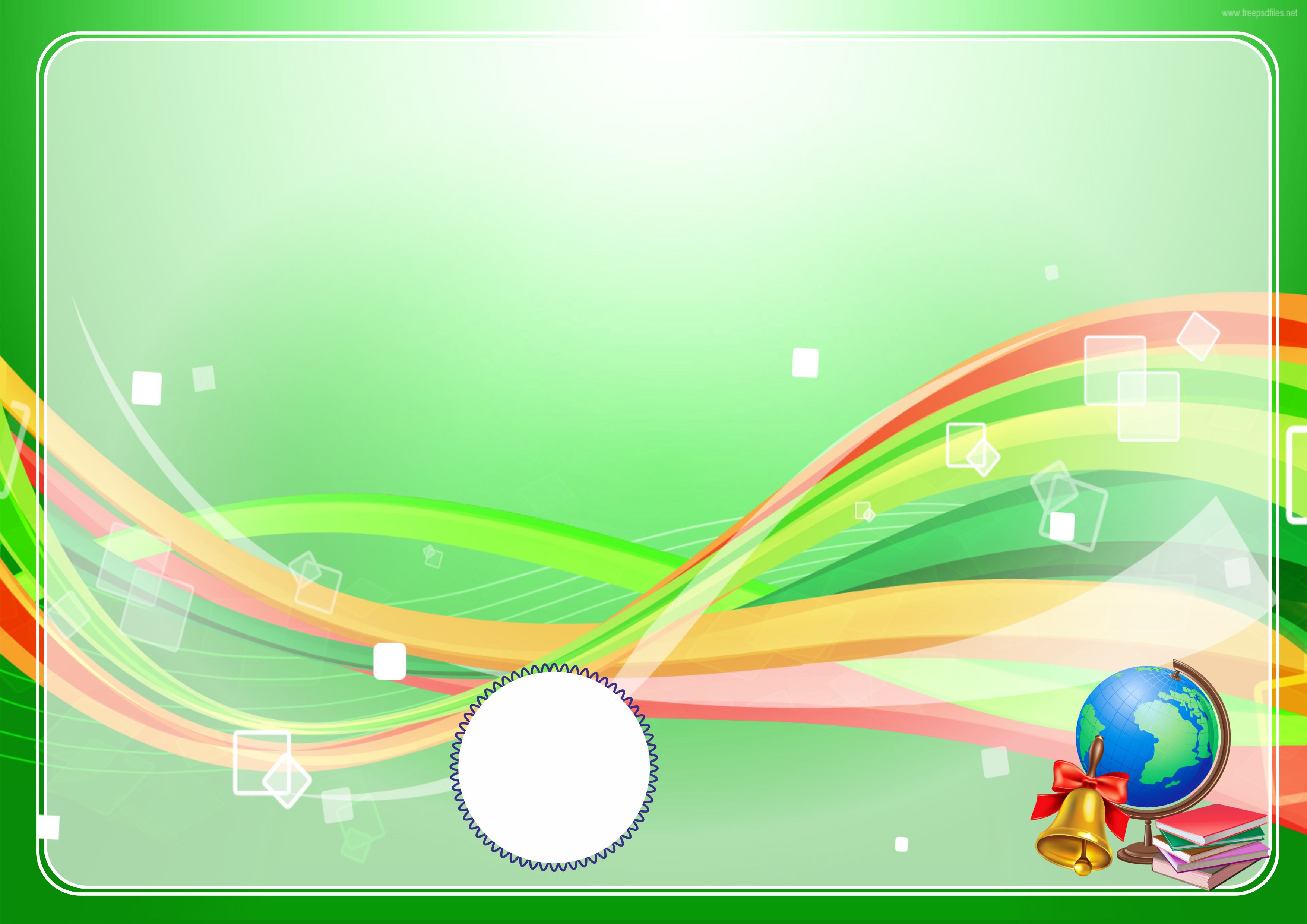 4-topshiriq. Chizma asosida masala tuzing va yeching.
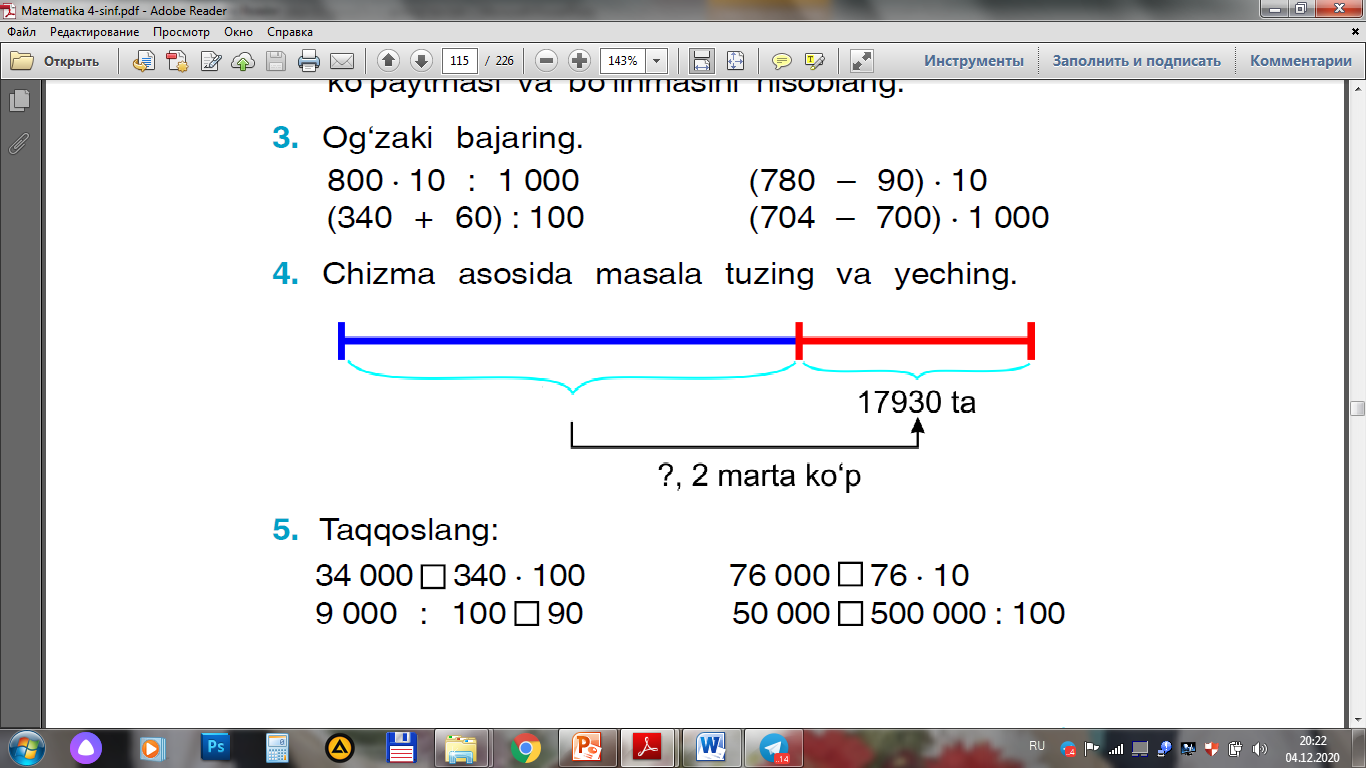 Maktab kutubxonasiga boshlang‘ich sinflar uchun 
17 930 ta kitob berildi. Yuqori sinf  o‘quvchilariga bosh-lang‘ich sing o‘quvchilariga qaraganda 2 marta ko‘p kitob berildi. Yuqori sinf o‘quvchilari uchun nechta kitob berilgan?
aim.uz
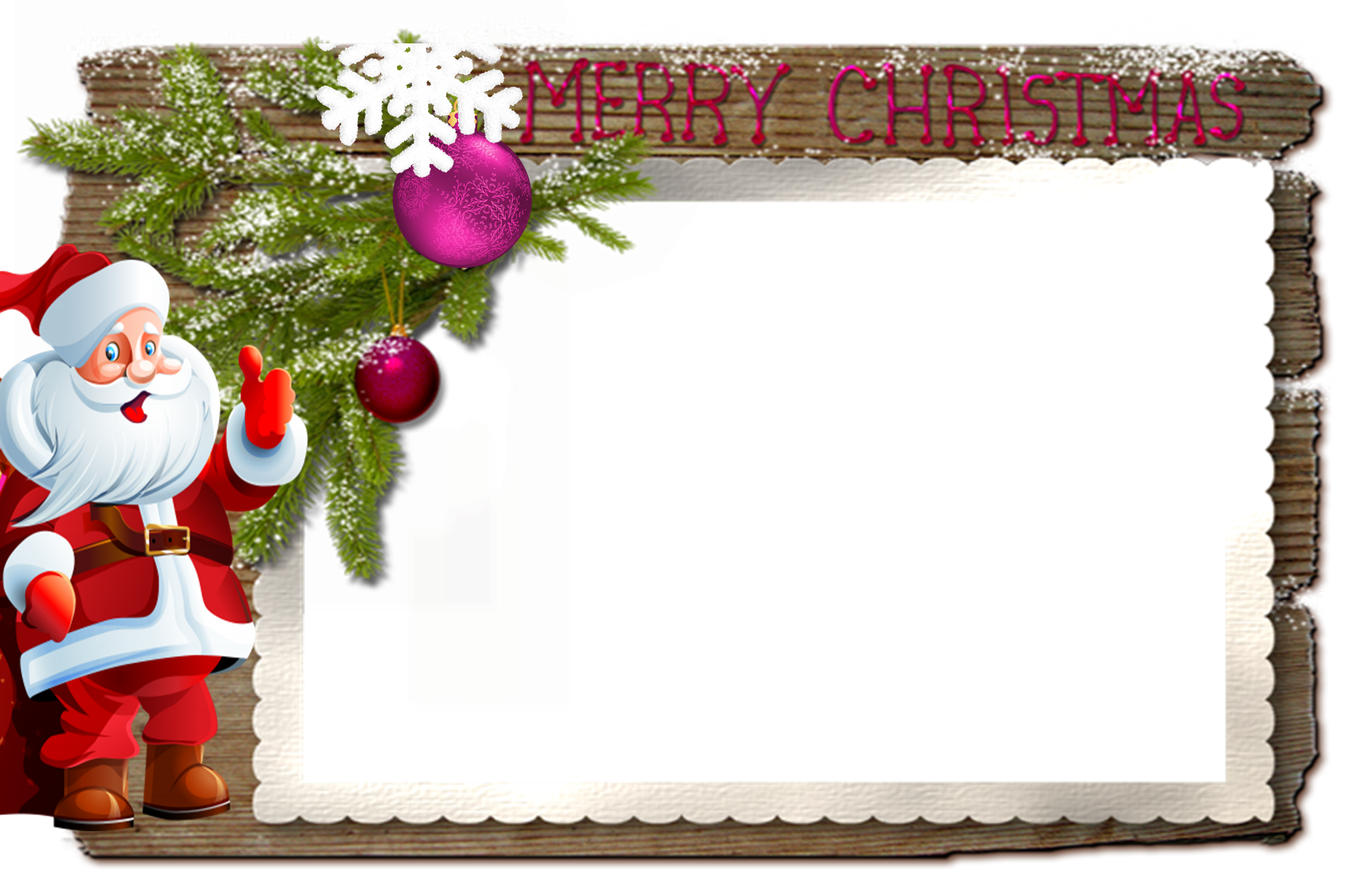 Qorbobodan boshqotirma
aim.uz
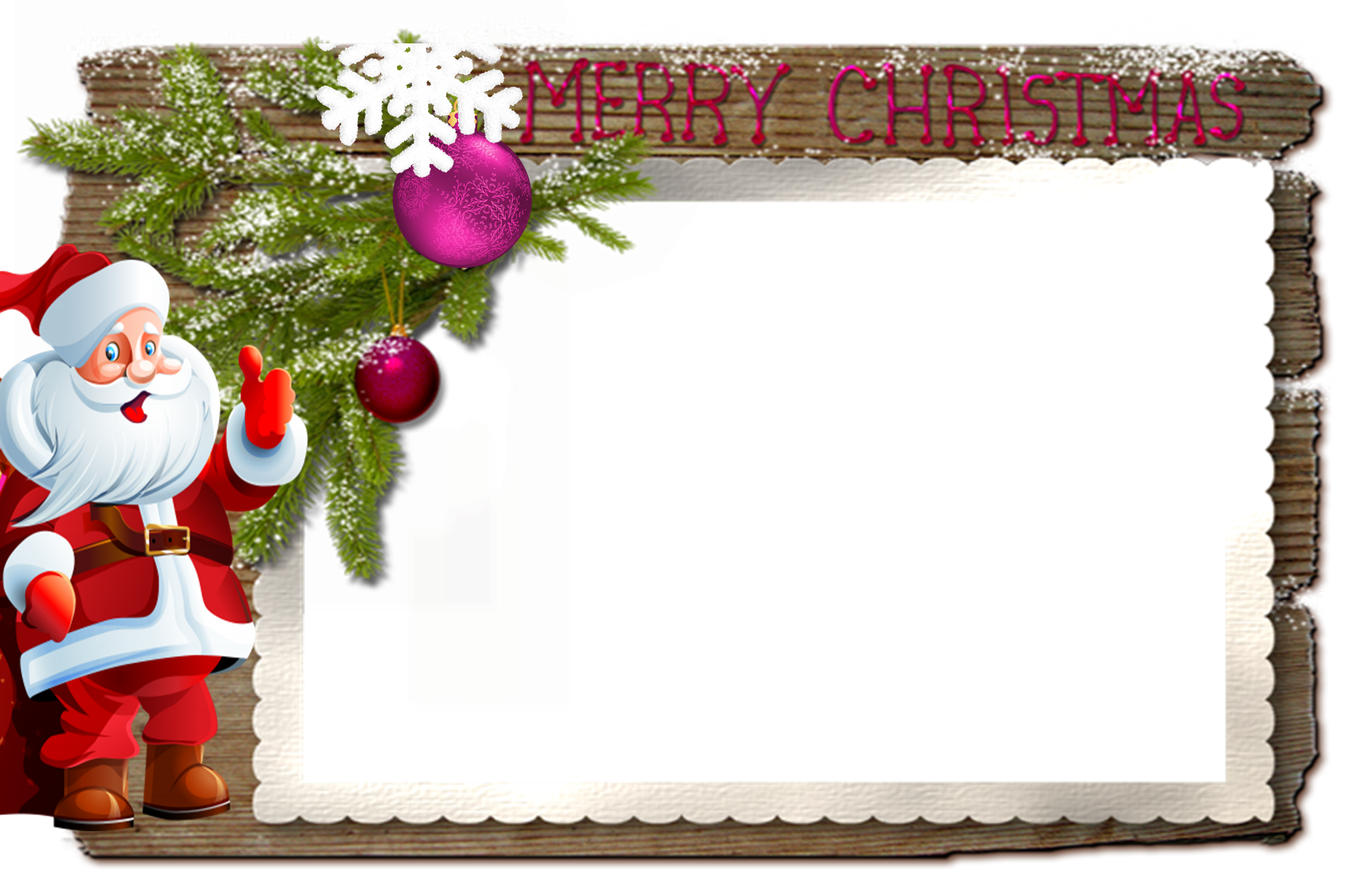 Siniq chiziq nechta uch va nechta bo‘g‘inga ega?
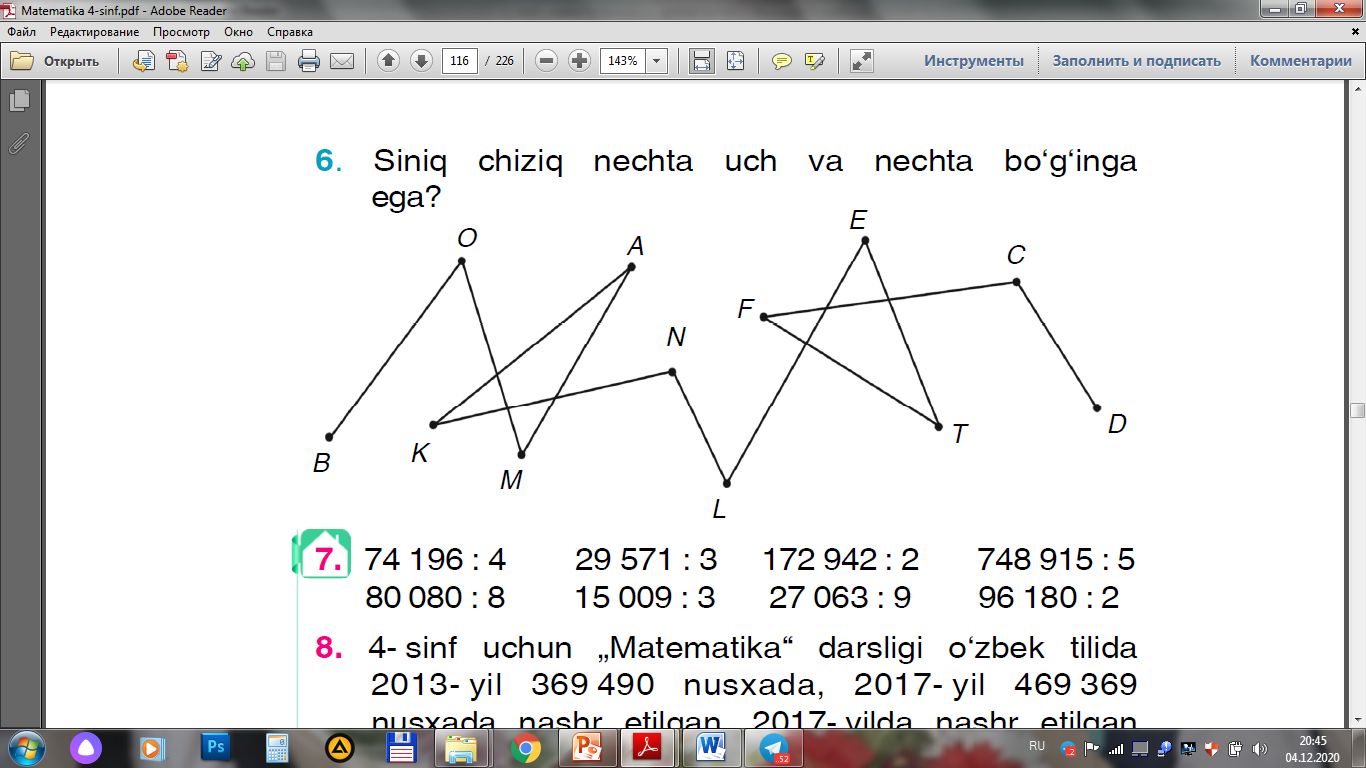 Javob: 12 ta uch, 10 ta bo‘g‘inga ega.
aim.uz
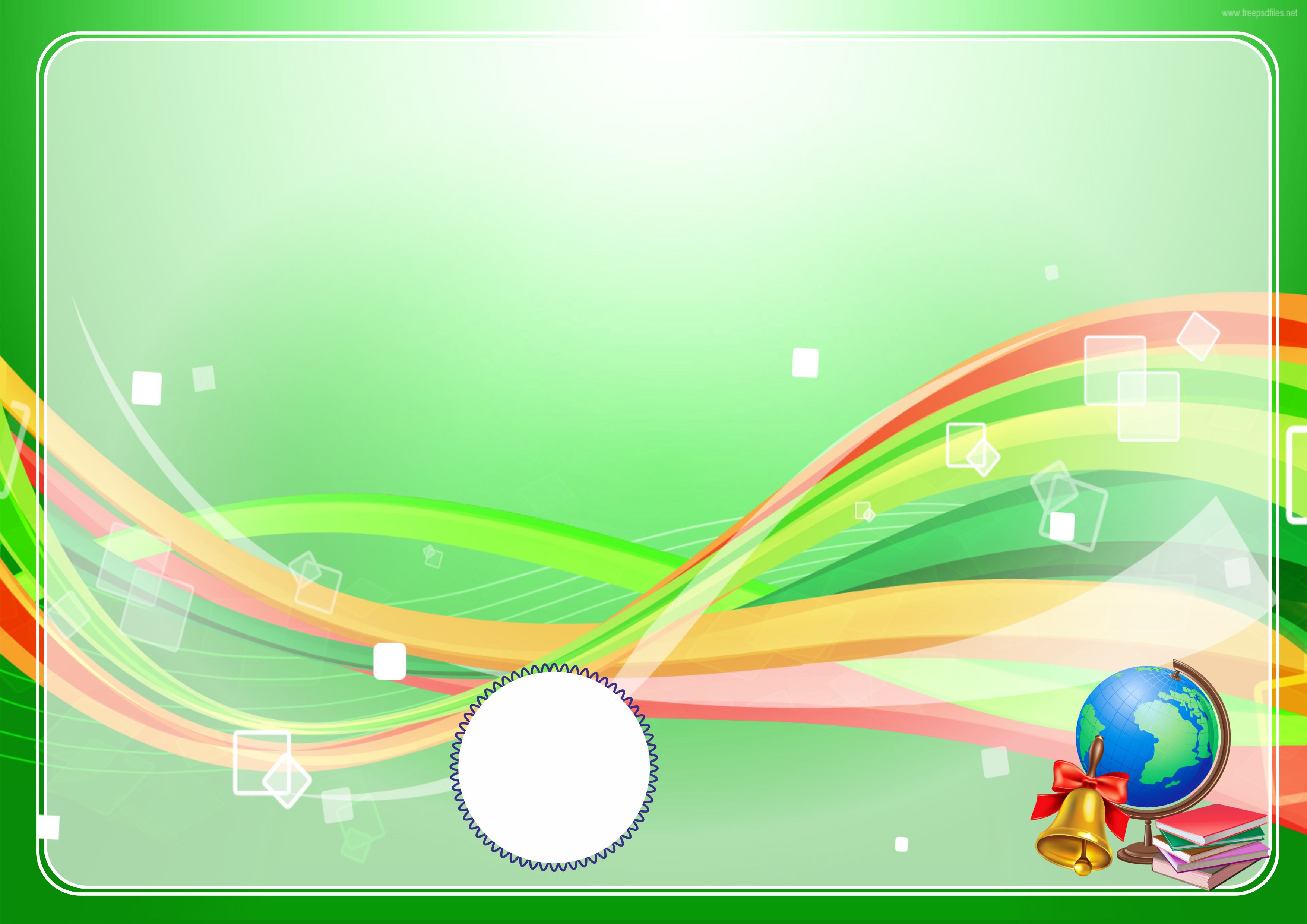 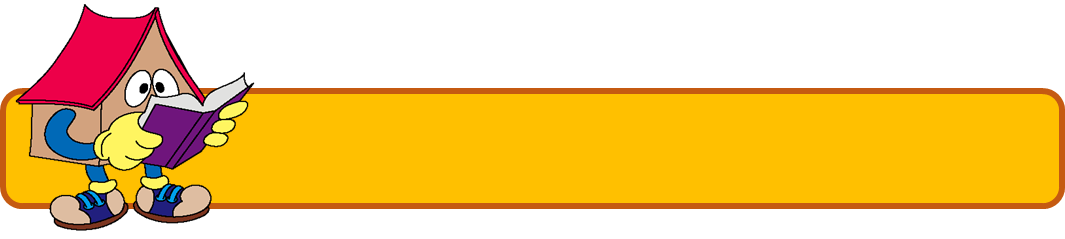 Mustaqil topshiriq (101-b).
7-topshiriq.
74 196 : 4      29 571 : 3      172 942 : 2     748 915 : 5
80 080 : 8      15 009 : 3      27 063 : 9       96 180 : 2
8-topshiriq. 
	4-sinf uchun „Matematika“ darsligi o‘zbek tilida 2013-yil 369 490 nusxada, 2017-yil 469 369 nusxada nashr etilgan. 2017-yilda nashr etilgan „Matematika“ darsligi soni 2013-yilda nashr etilgan darslik sonidan qancha ko‘p?
aim.uz
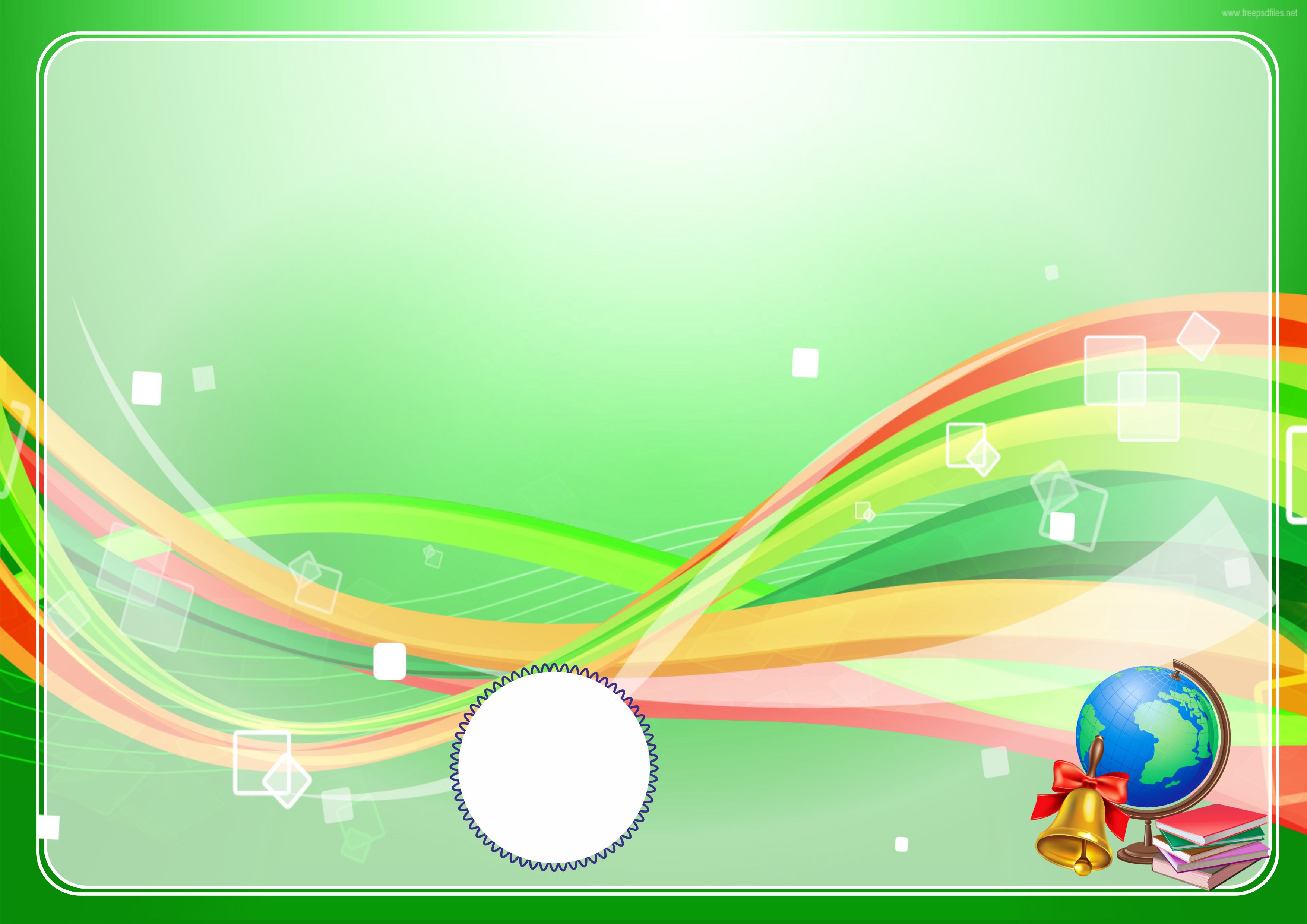 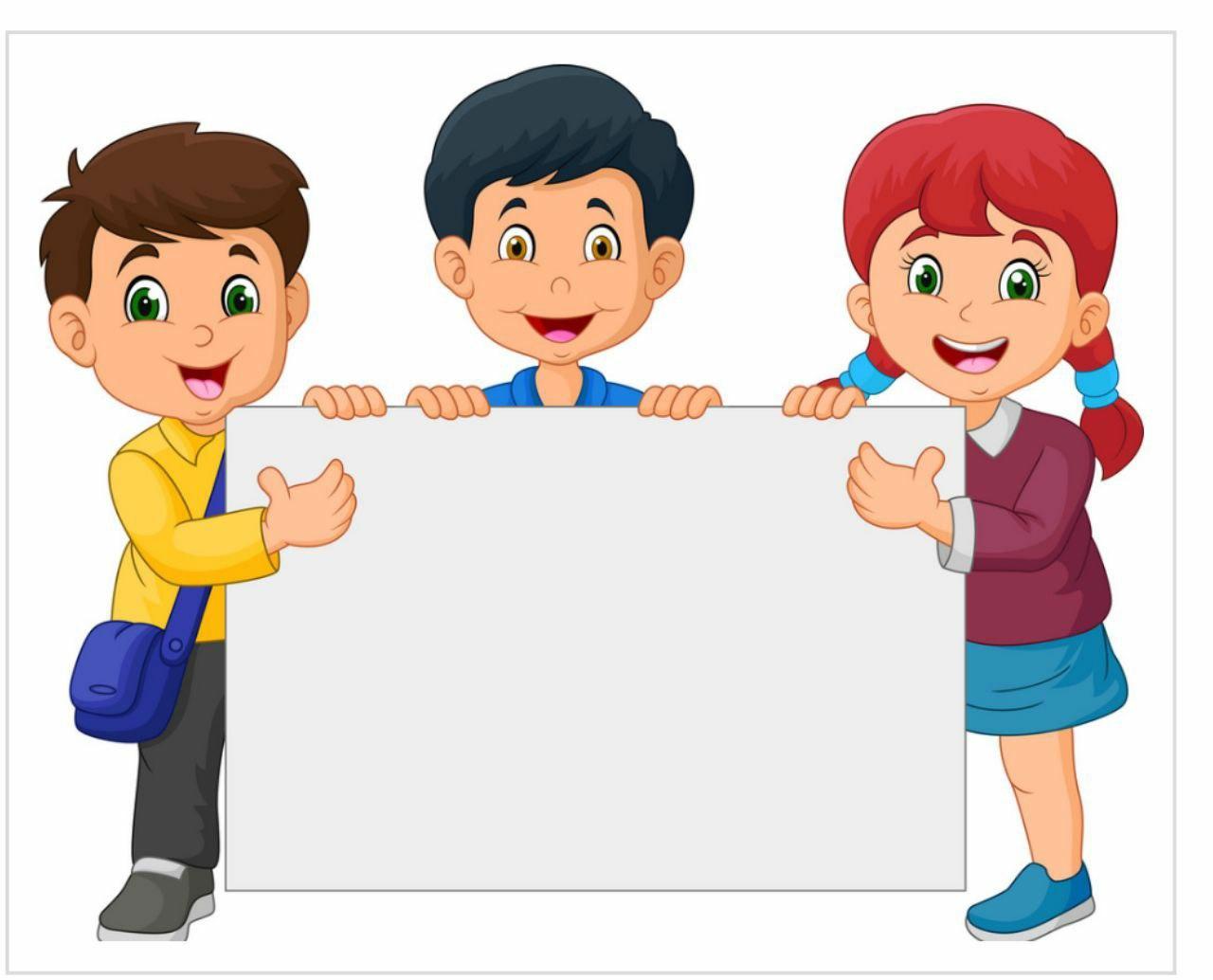 E’tiboringiz 
uchun 
rahmat!
aim.uz